Testing biomarkers in Cerebrospinal Fluid (CSF)where are we?
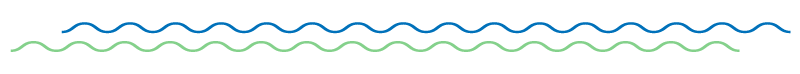 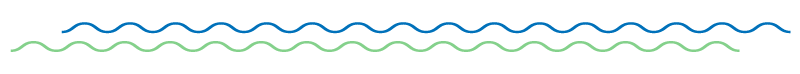 Maria E. Arcila MD
Memorial Sloan Kettering Cancer Center, New York, NY, USA
Disclosures
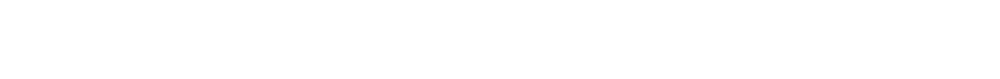 Not  directly relevant to the content of this lecture
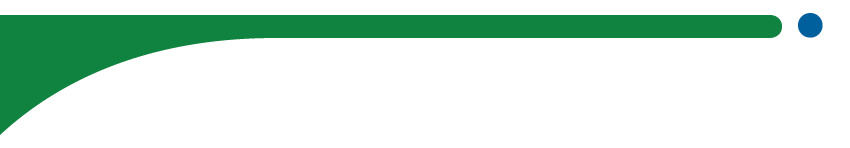 Maria E. Arcila, M.D.
Attending

Molecular Diagnostics and Hematopathology Services  
Laboratory Director, Diagnostic Molecular Pathology

Department of Pathology and Laboratory Medicine 
Memorial Sloan Kettering Cancer Center
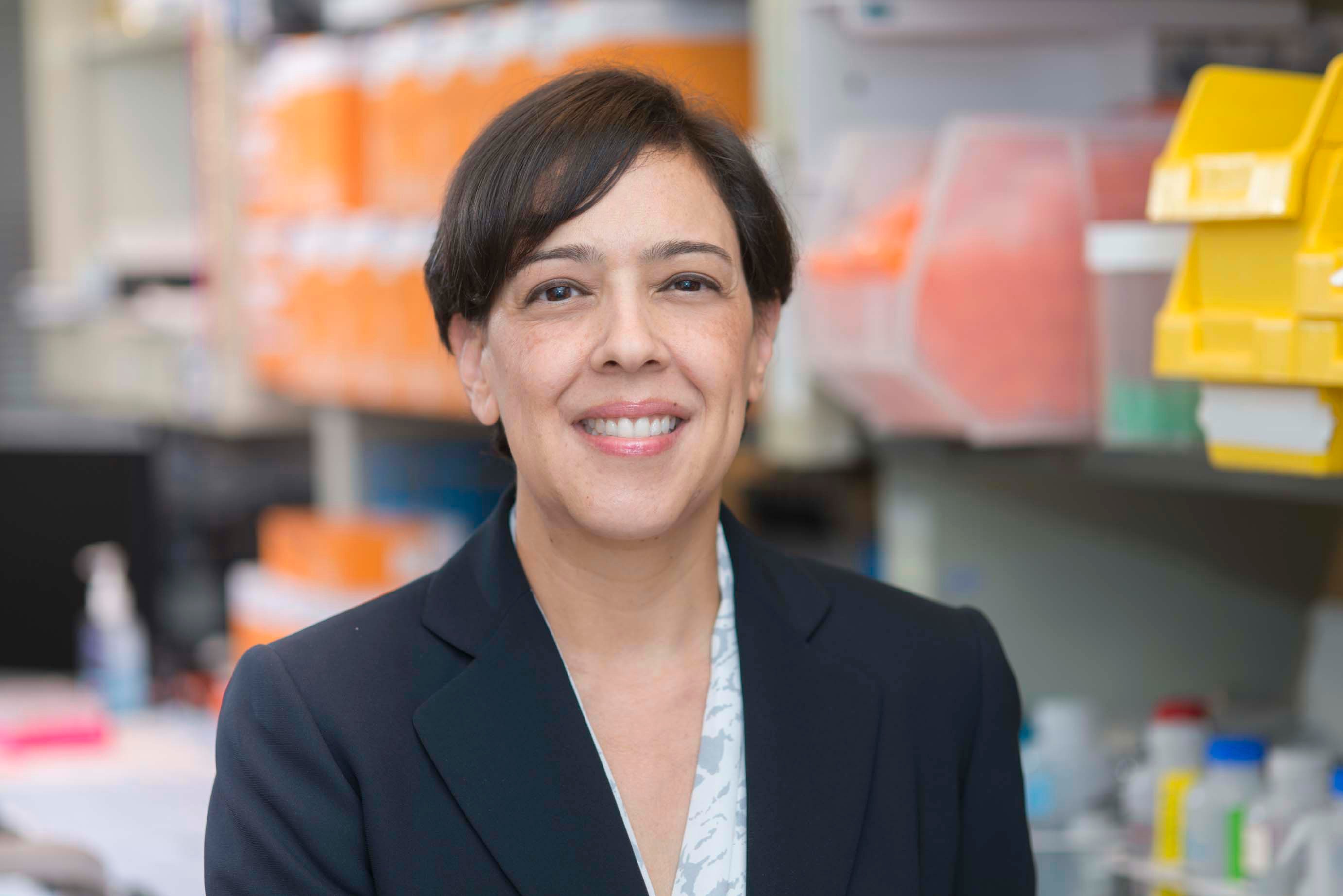 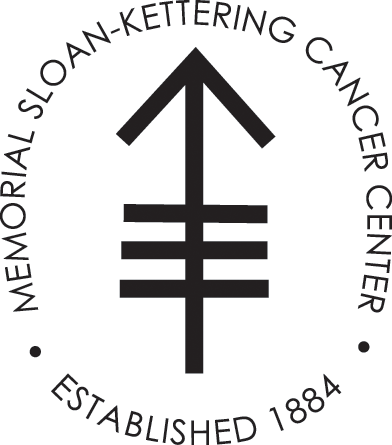 You can find me at:
@MArcila
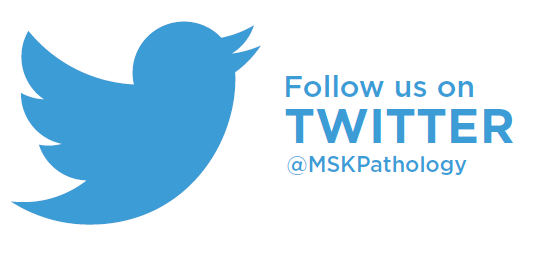 Objectives
Objective
Objective 2
1
2
Describe the utility of CSF for tumor molecular profiling
Recognize unique opportunities and potential limitations of cfDNA to detect genetic alterations
3
Objective 3
Describe some pre-analytical aspects of utility for implementation
[Speaker Notes: In this talk we are going to do a review of basic genomic technology 
Review techniques to enable targeted cancer therapies 

Describe various sources, fragmentation, and clinical utility of cfDNA.
Recognize unique cfDNA analytes that may be detected in cfDNA 
Summarize key limitations and opportunities of cfDNA across different sources]
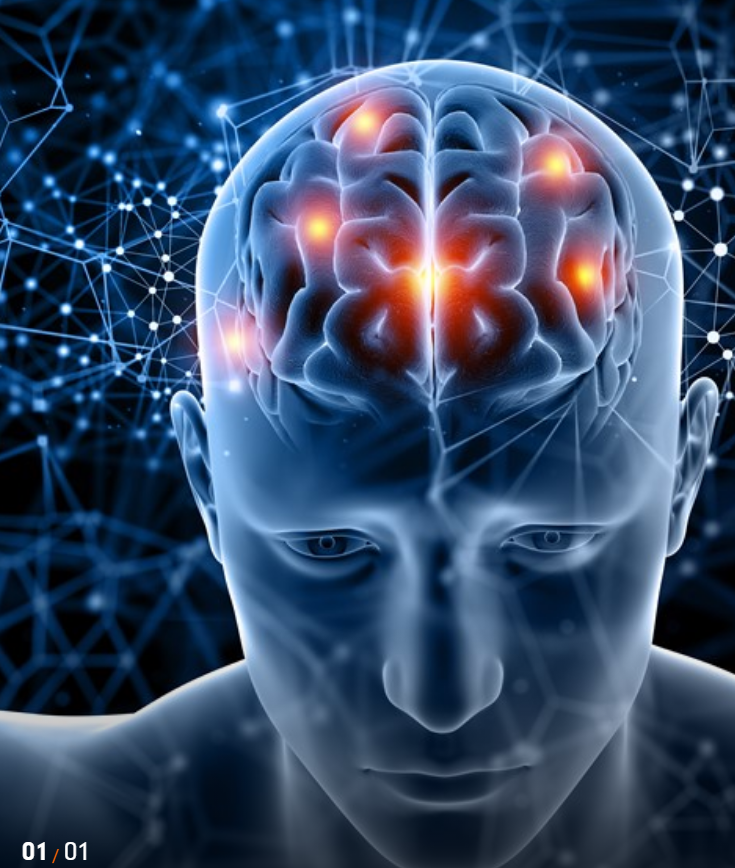 Genomic characterization of tumor tissue is a pivotal component for the diagnostic and therapeutic management of CNS malignancies 

Tumors may be primary or metastatic

Distinctly challenging to diagnose and monitor
[Speaker Notes: Genomic characterization of tumor tissue is a pivotal component for the diagnostic and therapeutic management of CNS malignancies.  Both primary and metastatic tumors may affect the central nervous system (CNS) and are distinctly challenging to diagnose and monitor

Importantly while the incidence of primary and metastatic brain tumor is increasing.  Metastatic lesions are much more common and increasing at a faster pace due to advances in the efficacy of systemic therapy for cancer. 

For example, the advent of trastuzumab has dramatically improved survival in human epidermal growth factor receptor 2 (HER2)-positive breast cancer, leading to increasing incidence of brain metastases in patients as they live longer with systemic disease (6). A similar phenomenon has been observed in colorectal cancer; as brain involvement is a late-stage finding, and advances in systemic therapy have improved median survival nearly fourfold, the incidence of brain metastases has increased (7).]
In surgical pathology tissue is always the issue
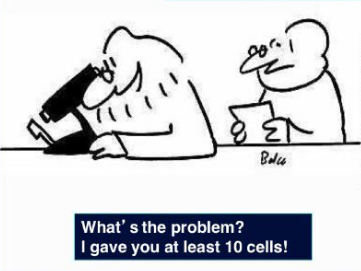 Embracing the minimally invasive approach
Can you do all testing based on my single diminutive biopsy
Can you laser micro-dissect to select the single tumor cell you see in this field
What do you mean you have to make a diagnosis first before you send for molecular testing
Can you test for 100+ markers by tomorrow
Distinct barriers of tumor tissue diagnosis
Location 
Risky procedures, may not be feasible
Limited material 
Not amenable to multiple, 
      extensive or  serial sampling
Infiltration pattern
   Inherent invasive and highly infiltrative nature
Intimately associated with normal tissue
High disease recurrence rate
Blood brain barrier
Highly protected environment
Complex features of clonal tumor evolution and unique and local resistance mechanisms -
Evasion and modification
Establishes complex networks with their own microenvironment
High biological heterogeneity – intertumoral, intra-tumoral
[Speaker Notes: There are, however, numerous barriers to tumor diagnosis – this relates 1 to the location of tumors – biopsying involves risky procedures where large samples may not be obtained and there is little opportunity for serial sampling.  
If tumor s are primary, they are highly infiltrative and intimately associated with normal tissue – it is difficult to biopsy only tumor and difficult to remove the rumor = leading to high disease recurrence.  Tumors also establish complex networks with their own microenvironment – leading to highly heterogeneous tumors that have different molecular composition from site to site – making it difficult to establish the genetic attributes of the tumor as a whole.
Finally, there is the issue of a blood brain barrier – this promotes a highly protective environment for brain tumors, where they can develop unique genetic attributes, clonal tumor evolution and local resistance mechanisms that are also difficult to sample with single small tissue biopsies]
Cerebrospinal fluid a unique source of cfDNA
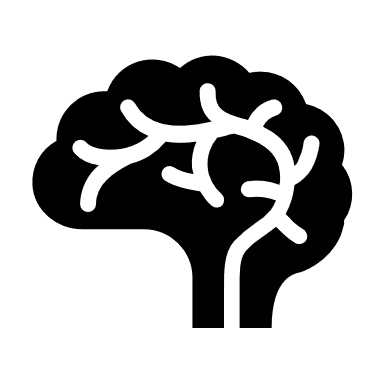 Unique opportunities – Cerebrospinal fluid (CSF)
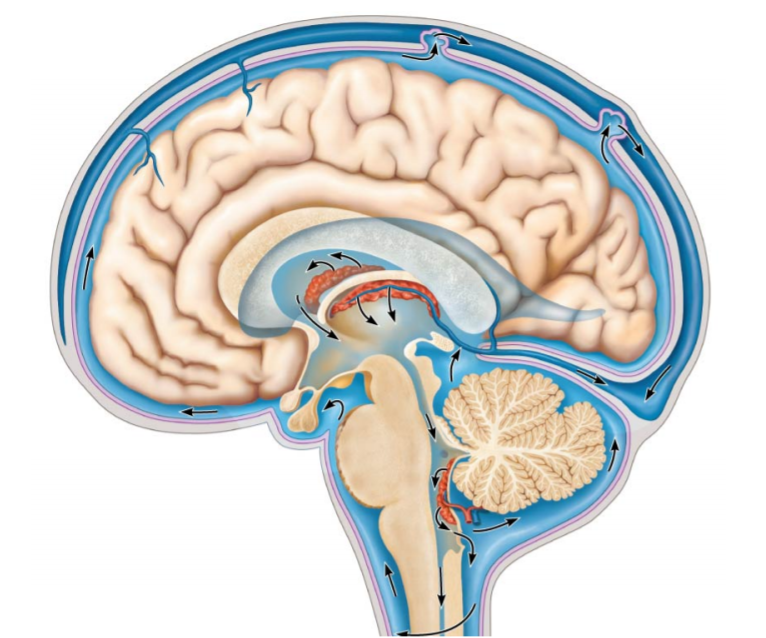 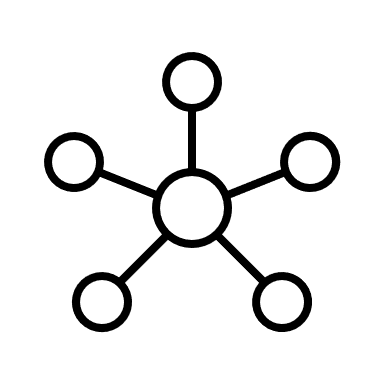 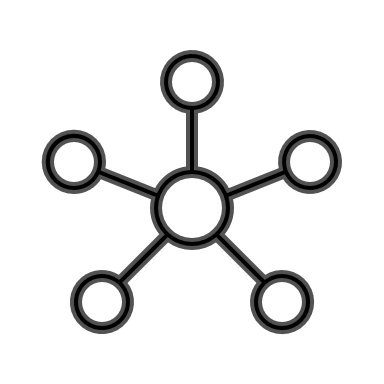 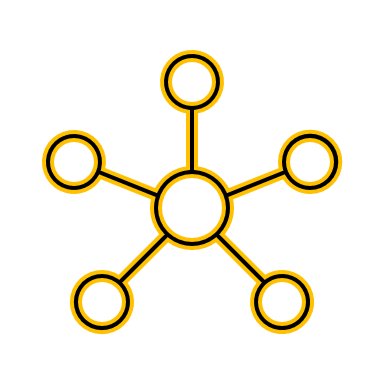 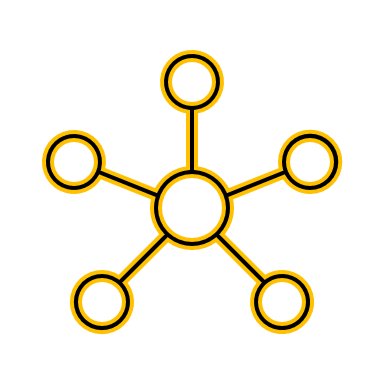 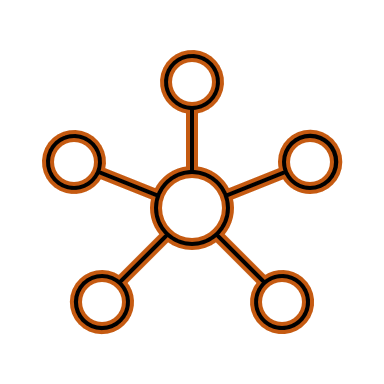 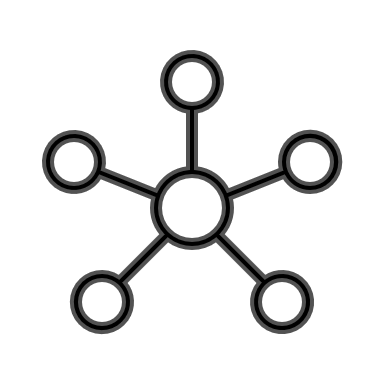 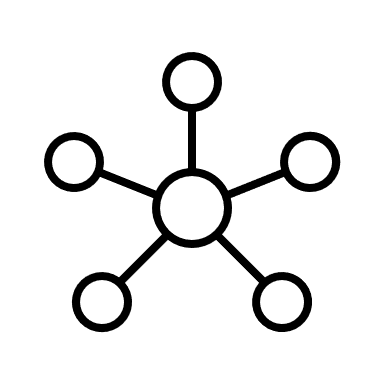 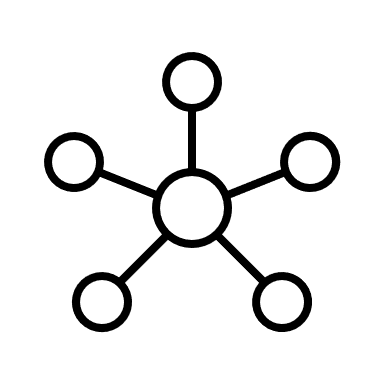 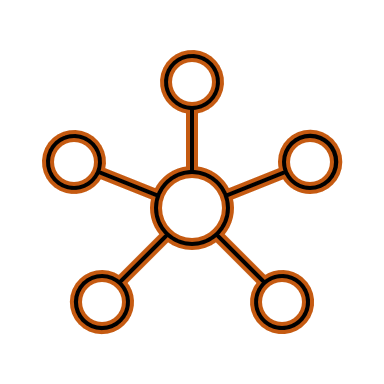 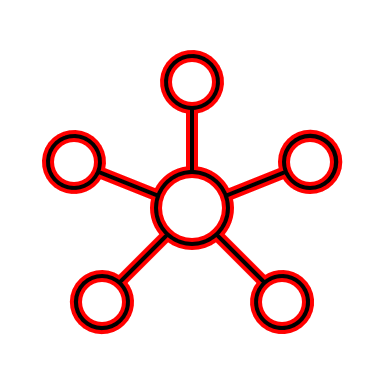 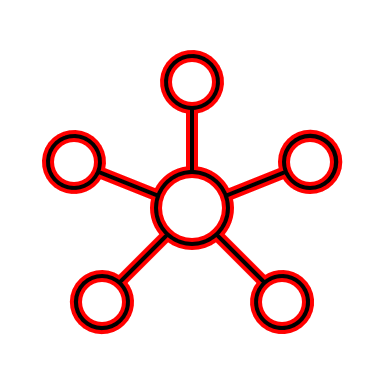 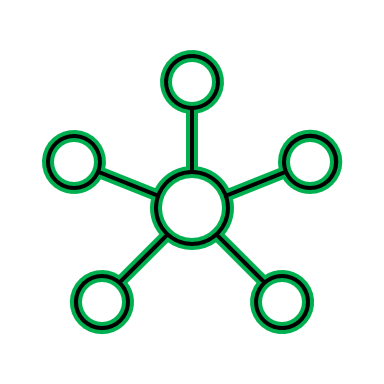 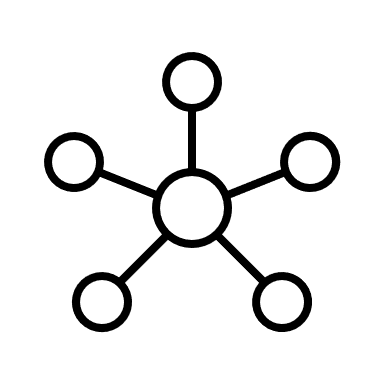 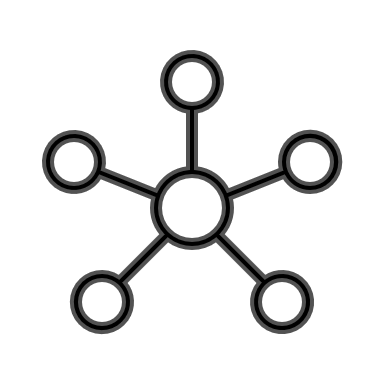 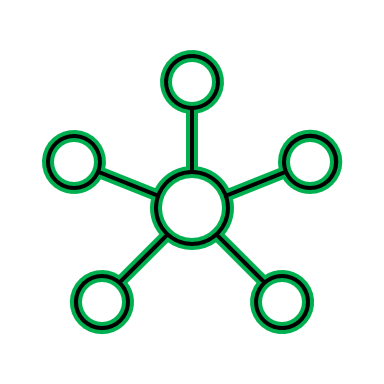 Fluid circulates in a closed system
Protected by the blood brain barrier
Circulating Normal DNA, RNA (mRNA), proteins
Circulating Tumor DNA, RNA (mRNA), proteins
Tumor
[Speaker Notes: The CSF provides unique opportunities as an alternate source of tumor genomic material.   Briefly, the CSF is the fluid that encases and circulates constantly around the CNS, fully protected by the blood brain barrier. Any tumor affecting the CNS may gain access to this fluid – spilling whole tumor cells into the space or free fragments of genetic material.  By sampling the fluid one can sample tumor DNA from various locations capturing the genetic heterogeneity of all locations affected.  Due to the absence of blood cells as one would see in the blood, cfDNA from CSF constitutes a pure source of DNA from the CNS not contaminated by hematopoietic sources.]
Routine lumbar punctures
Historically:
Low yield
Often false negative
Largely Insufficient for molecular studies
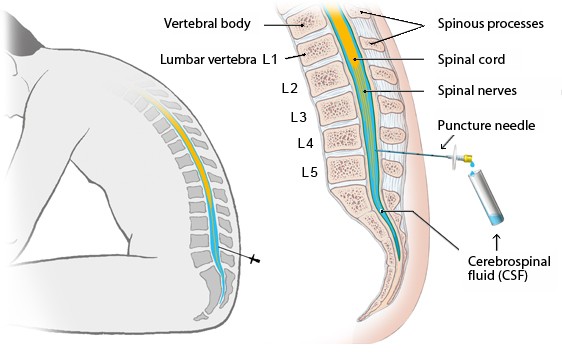 X
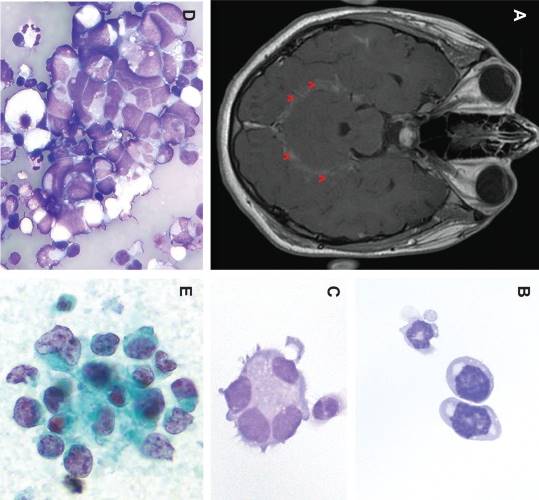 [Speaker Notes: Historically in fact, Routine lumbar punctures have long been a standard of care in patients with tumors affecting the CNS.  After sampling through a lumbar puncture the fluid is centrifuged and separated into 2 components – a cell pellet which is used for morphologic assessment and the fluid generally discarded]
Validated and approved as a CLIA grade assay through NYSDOH
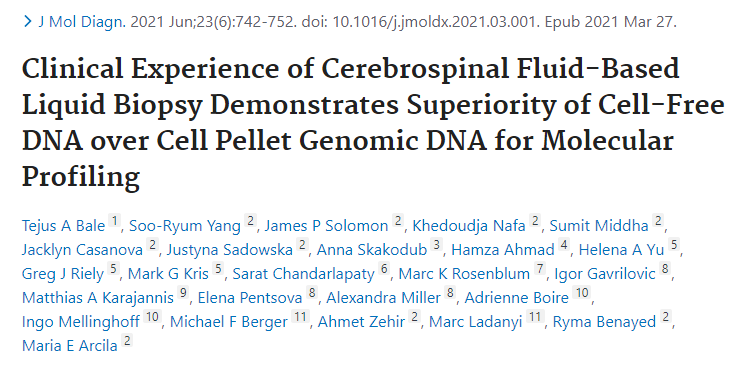 Currently the only assay clinically validated for molecular diagnosis of cfDNA from CSF
Fluid
cfDNA from CSF
Comprehensive Next generation sequencing by MSK-IMPACT
505 genes
gDNA from tumor cells
Pellet
X
Paradigm changing
[Speaker Notes: Since 2021 however, we have been making ample use of the fluid part of CSF to isolate cfDNA and test clinically.  We have validated the testing through the rigorous requirements of NYSDOH and the assay is cleared for routine clinical use.  

Of note – we started testing both genomic DNA isolated form the tumor cells as well as cfDNA from fluid to find that the cells really provide minimal diagnostic value.]
cfDNA sequencing provides more information 
than corresponding pellets despite lower DNA yield
Mutation positive even in cases that are cytologically negative
Higher VAF’s
Higher variant detection
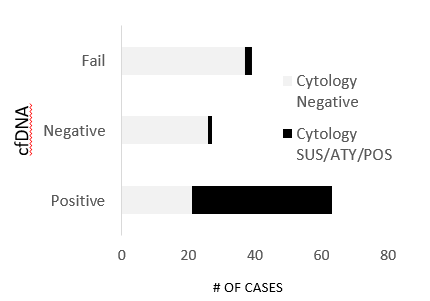 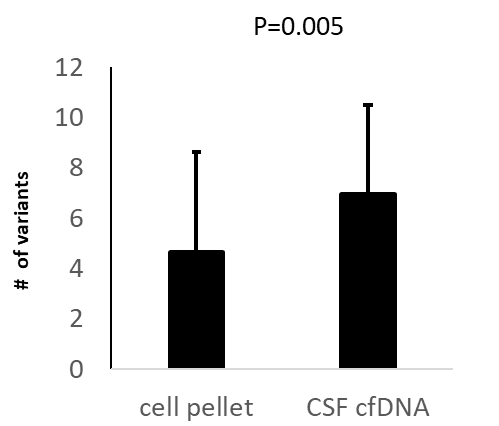 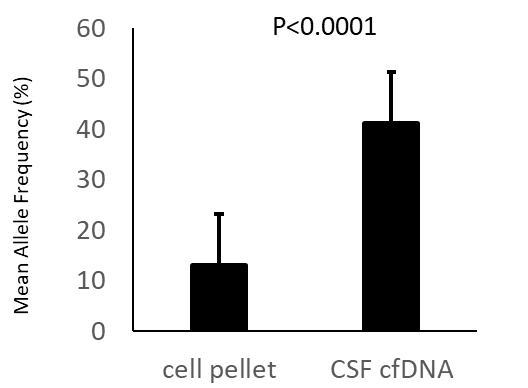 1/3 of cases with mutations are negative cytologically
[Speaker Notes: In all aspect of our clinical validation we find that sequencing cfDNA provides far more information that the corresponding cell pellets – higher VAF, vriant detection and even for cases negative cytologically – one can identify mutations – about 1/3 of cases with negative cytology harbor mutations that have clinical significance]
EML4 ALK lung cancer – with brain mets
[Speaker Notes: To exemplify this – this is the mutational profile of a tumor biopsy and subsequent CSF sequenced .

This patient has a history of EML4-ALK fusion – at the time of progression the patient is found to have the fusion and multiple resistance mutations in alk as well as others in the profile.  Notably the VAF in cfDNA are high over 50% in some cases while not at detectable level in the cell pellet.  
Example – primary tumor, pellet  and CSF – VF of mutations much higher than both the genomic DNA]
Clinical - Sequenced samples n=1421
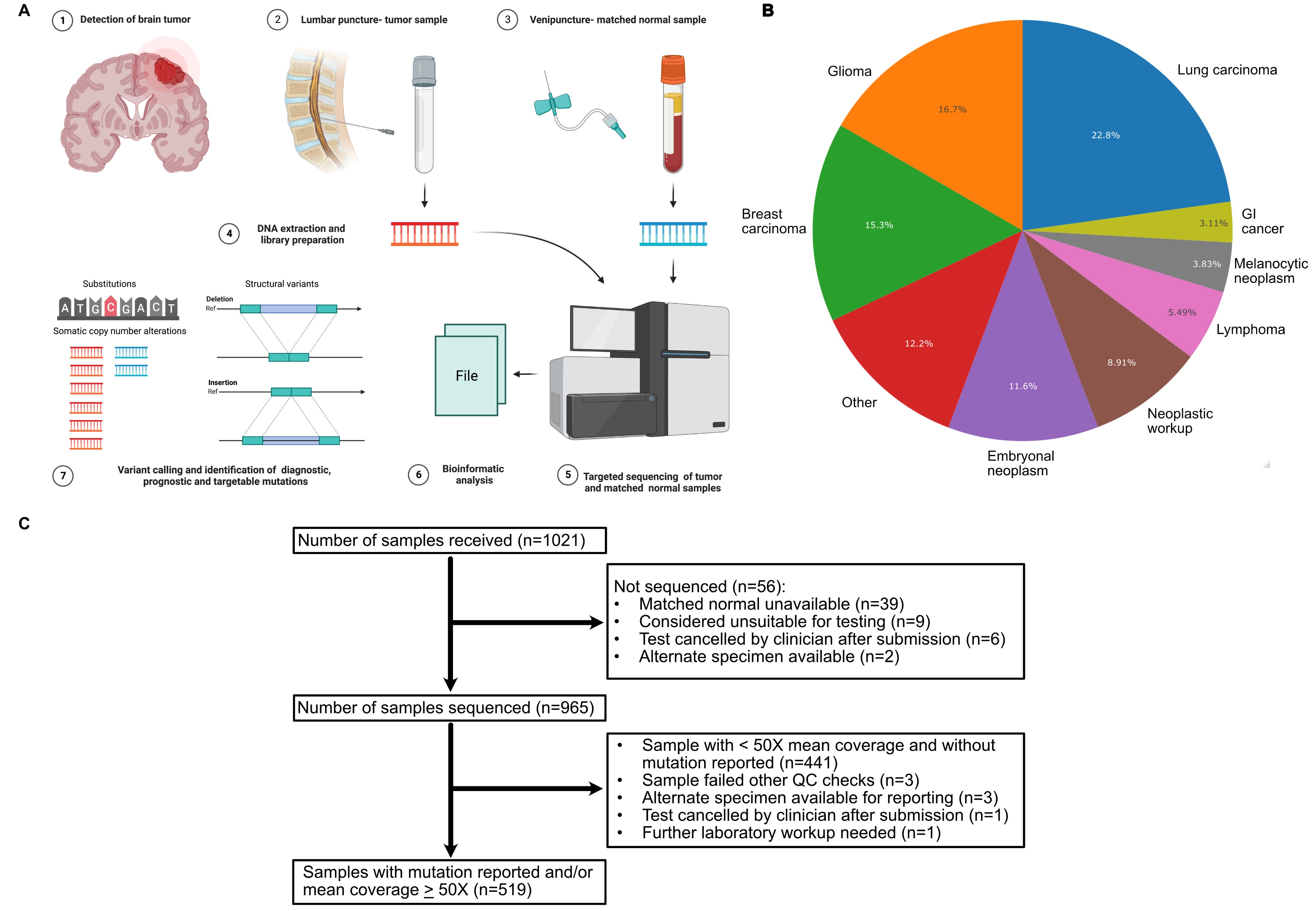 [Speaker Notes: To date we have sequenced nearly 1500 samples]
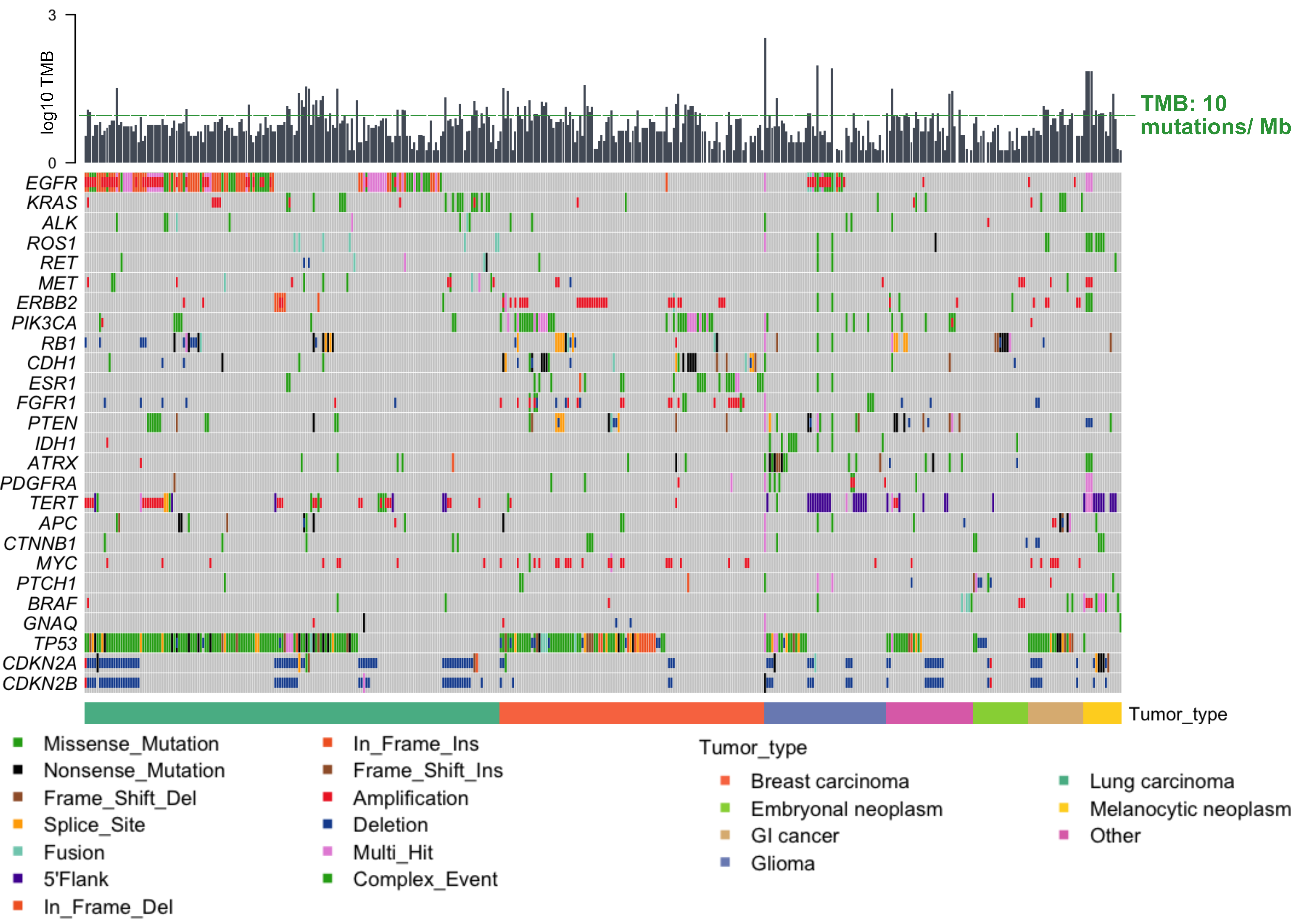 15
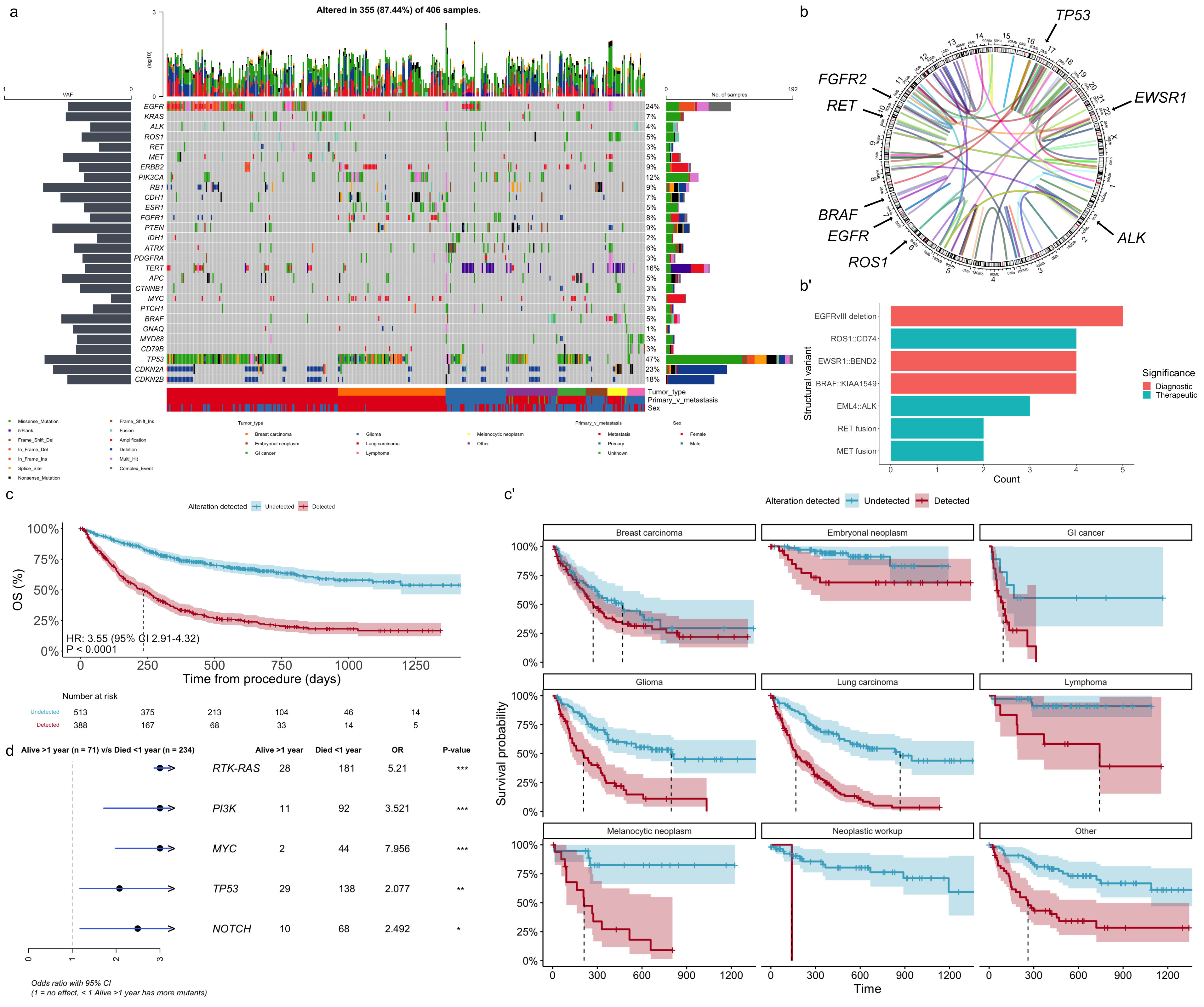 [Speaker Notes: Here you can see mutations plotted by the oncoKB level of evidence and corresponding VAF in different tumor types.  @ main observations is the very high allelic frequency of the variants observed – many close to a100% due to marked amplification or loss of heterozygosity associated with tumor progression and resistance mechanisms.  But even in the absence of OncoKB level of evidence – any mutation can be used as evidence of disease and is usable for monitoring of disease]
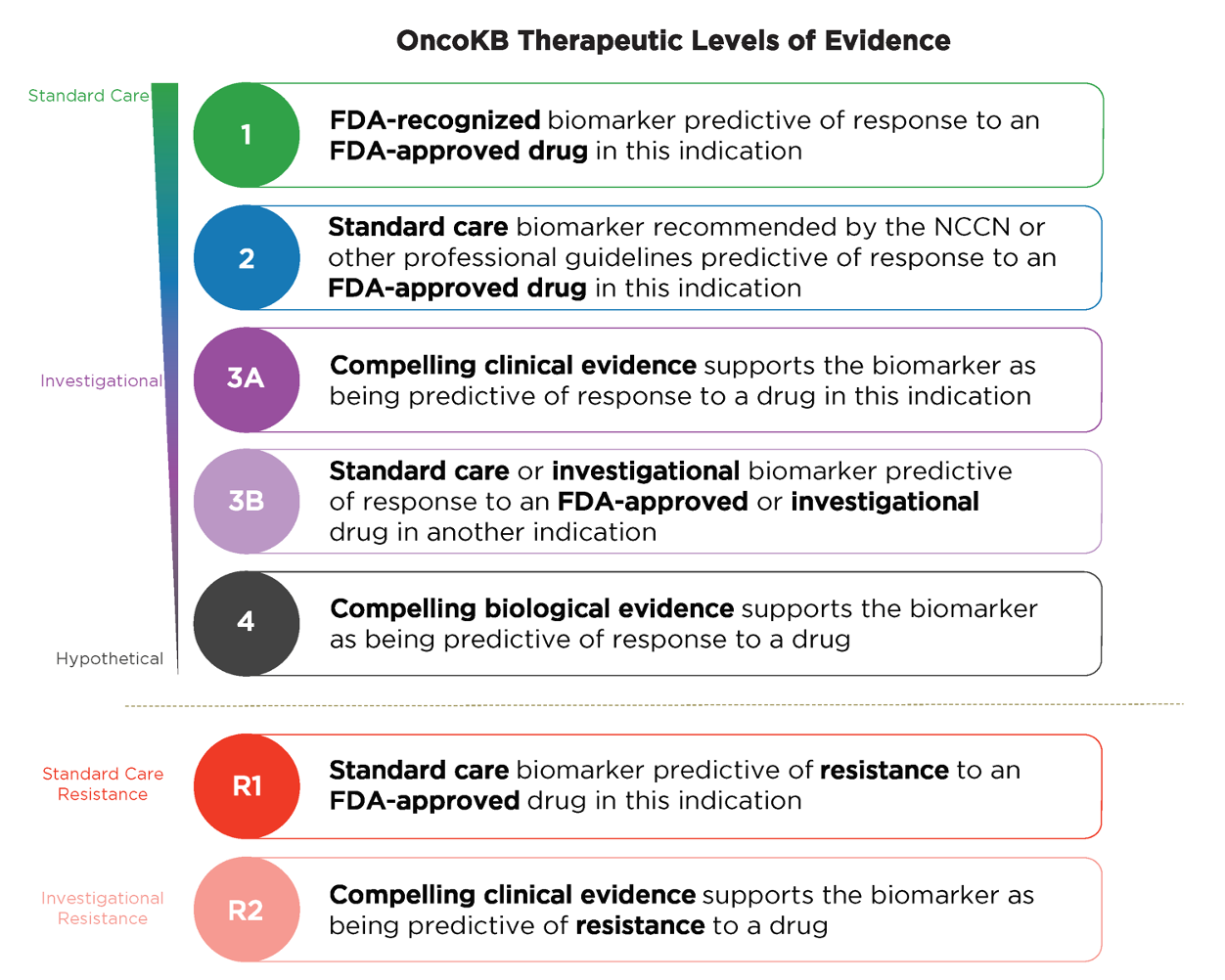 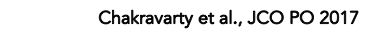 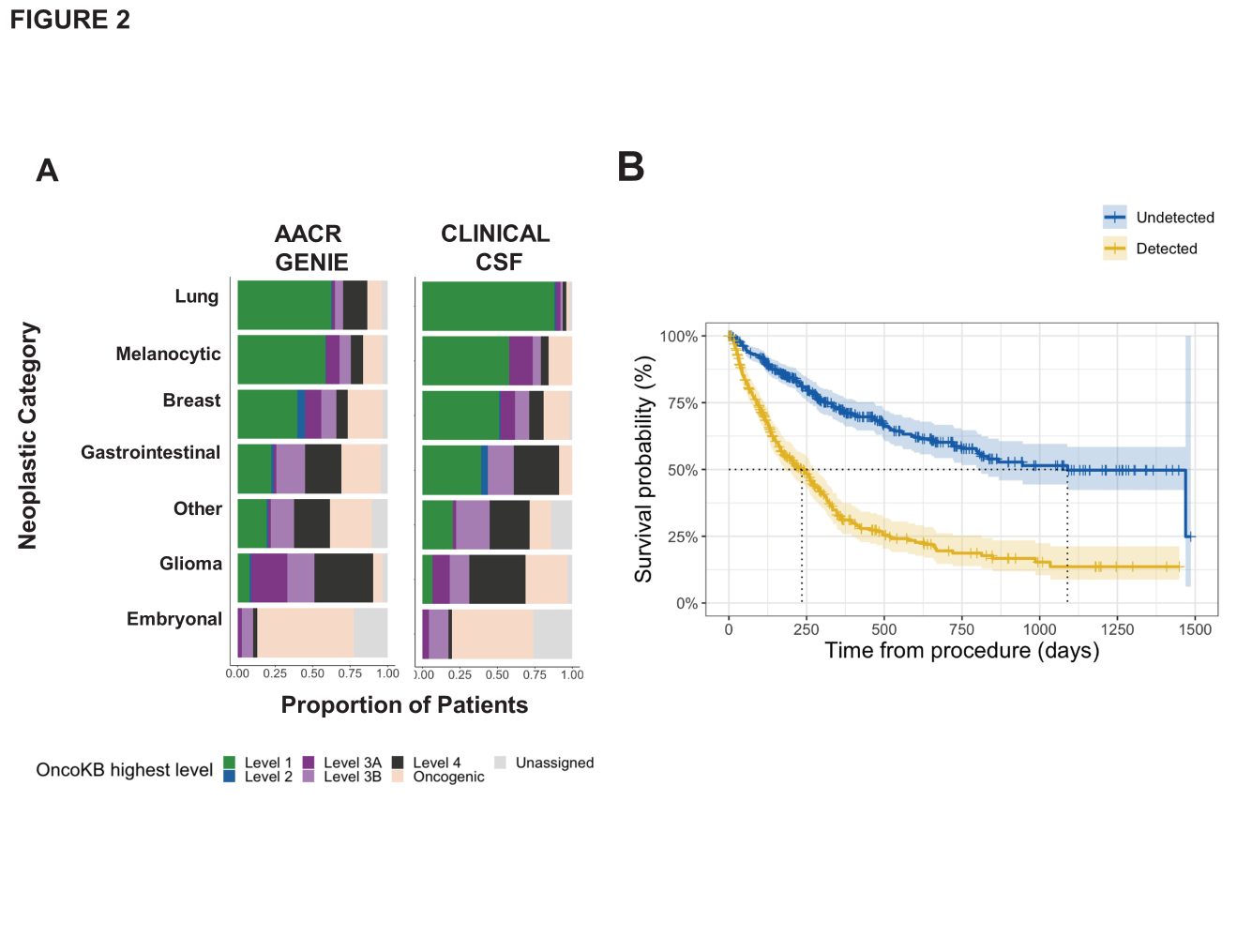 A
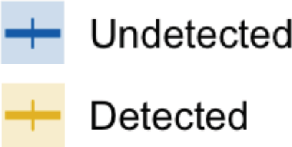 CLINICAL CSF
AACR GENIE
Lung

Melanocytic
Breast Gastrointestinal
Other Glioma Embryonal


Proportion of Patients
Neoplastic Category
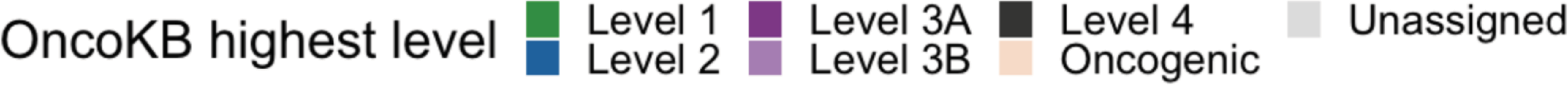 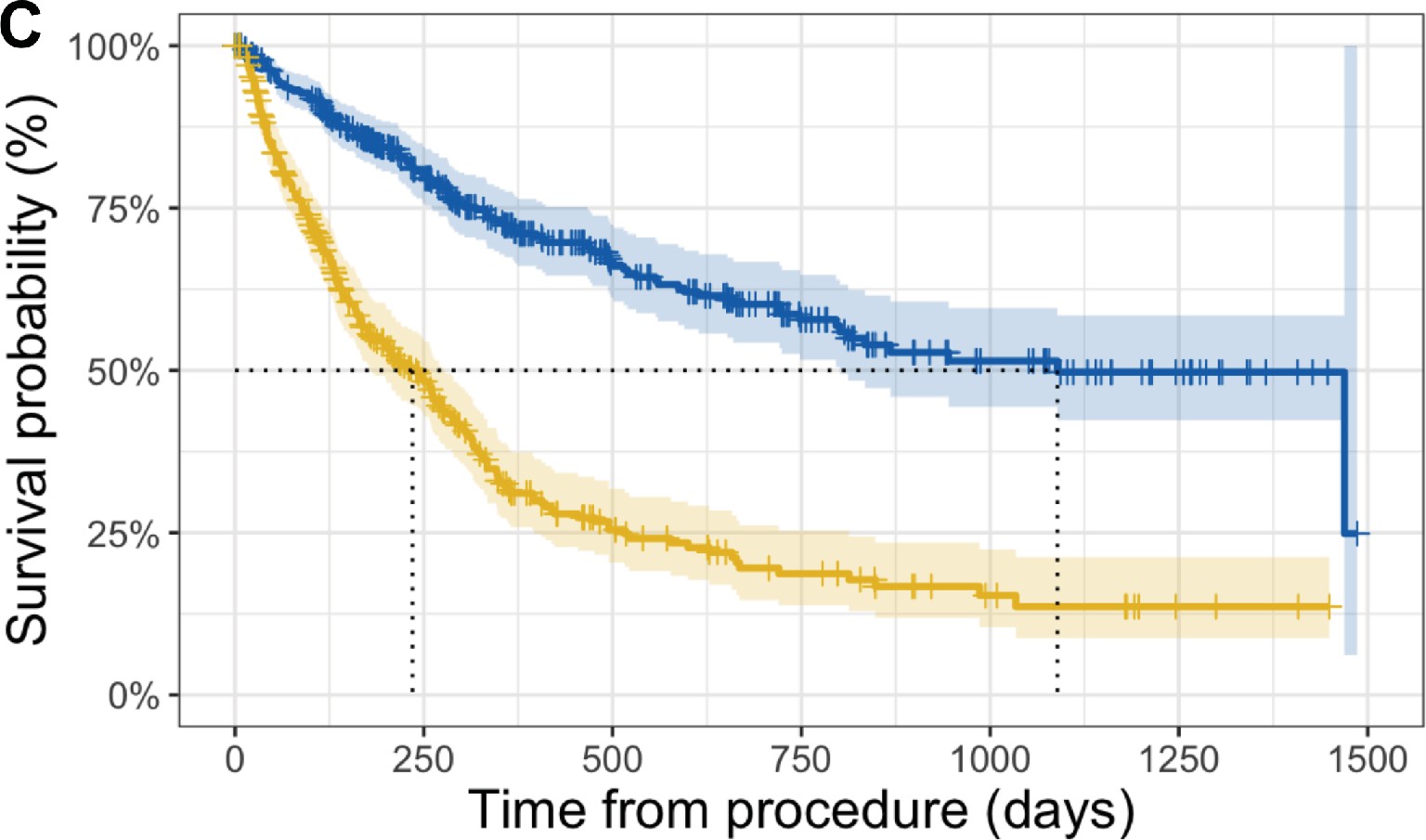 Cell free DNA from fluid 
Diagnostic – tumor subclassification
Enabled active monitoring 
Documented clonal evolution and increased disease involvement
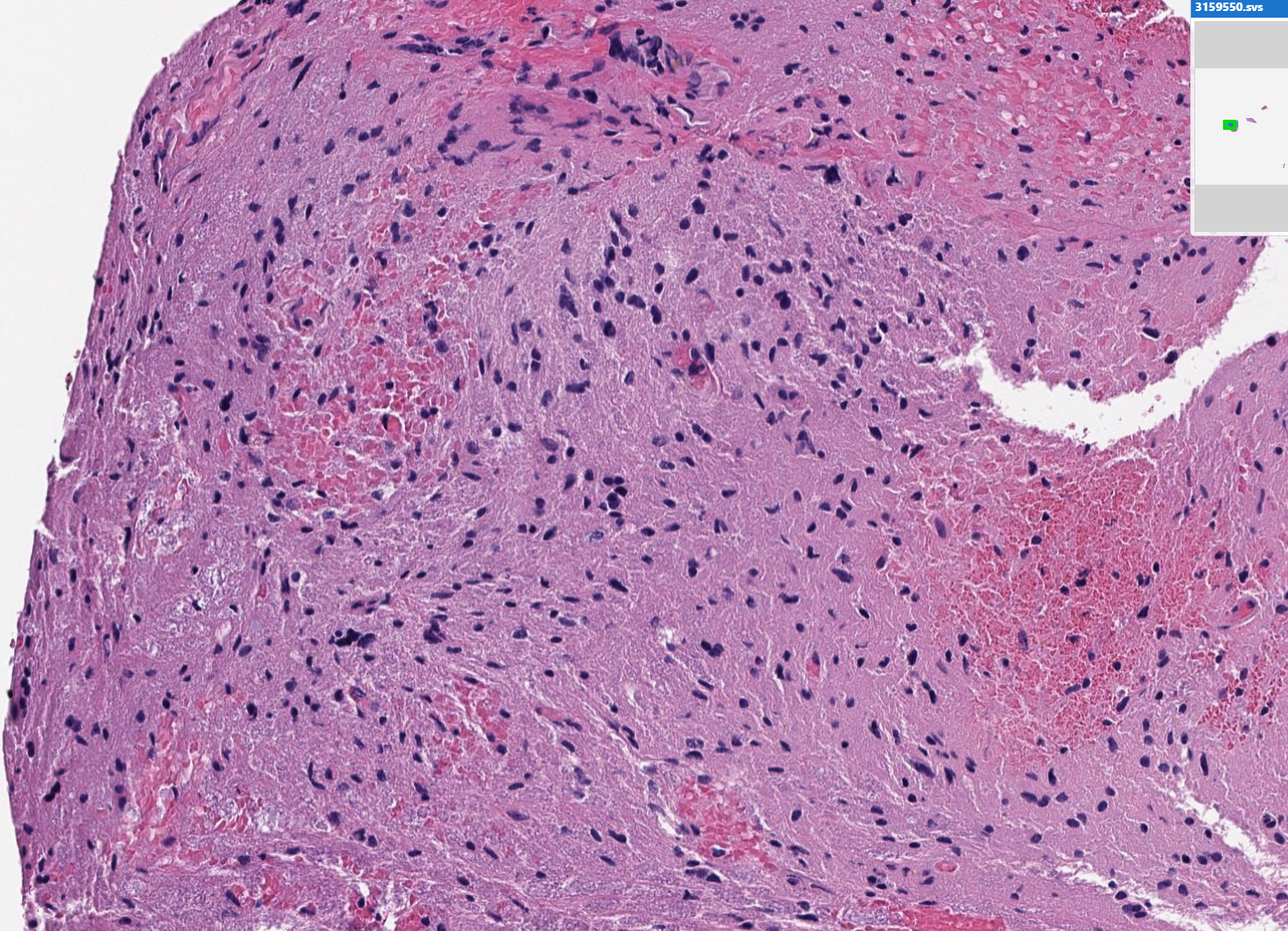 31yo female with glial tumor
Tumor Insufficient for molecular profiling
[Speaker Notes: Supplementary Figure 2. Tumor subclassification using CSF-ctDNA (Case Study).  A 31-year-old woman presented with an expansile T11-T12 intramedullary cord lesion.  Biopsy was submitted for sequencing, but the tissue was insufficient for molecular analysis.  CSF-ctDNA identified a histone mutation H3-3A p.K28M which, together with the clinical presentation, supported the diagnosis of diffuse midline glioma (WHO grade IV) according to the 2021 WHO Classification of Tumors of the Central Nervous System. Sequential monitoring by serial CSF sampling demonstrated increasing mutational load and VAF with disease progression.  Throughout this time, cytologic assessment of the CSF remained negative.


I should say that many of these cases – despite very low coverage which we would consider technically a failure, we can detect mutations that would gide treatment.  In this case for instance – we have a 31 yo female with a difuse midline glioma – the tumor biopsy was unfortunately insufficient for testing and it was the cfDNA, that despite the low coverage provided the mutation information required for classification.  Subsequent CSF sampling with much higher coverage supported the increase in disease load – enabled active monitoring and documented clonal evolution.]
Diagnosis of unsuspected CNS primary tumor
Papillary thyroid carcinoma (PTC),
Obstructive hydrocephalus/
Total thyroidectomy:
brainstem mass (left medulla):
Neck dissection: Metastatic PTC
Radioactive Iodine Ablation
Chemotherapy
Radiotherapy
metastasis
pT2N1b
CSF
Deceased 14 months post-
thyroidectomy
44-year- old man
Clonally unrelated tumor 
Supports brainstem glioma
gDNA metastatic PTC
CSF ctDNA
BRAF_p.V600E
H3F3B_p.K28I NFI_p.R1204W
NF1_p.T159Lfs*26 NOTCH1_p.G977E RIT1_p.M90V FGFR1_p.N577K PIK3CA_p.H10471
VAF
1.0
0.8
0.6
0.4
0.2
0
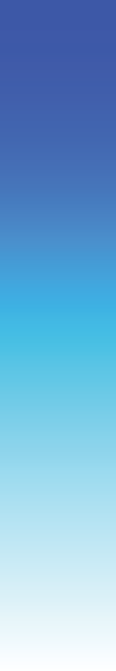 [Speaker Notes: Supplementary Figure 3. Diagnosis of primary tumor using CSF-ctDNA (Case Study).  This 44-year-old man presented to the hospital with a diagnosis of metastatic papillary thyroid carcinoma.  Sequencing of genomic DNA from the tumor demonstrated a canonical BRAF p.V600E mutation.  In subsequent months, the patient presents with a brain lesion suspected to represent a brain metastasis.  CSF sequencing revealed a mutational profile that was distinct from and clonally unrelated to the papillary thyroid cancer, with a non-canonical histone mutation; these variants and the lack of the BRAF mutation indicated a second malignancy (brainstem glioma) for this patient.]
Defining the primary origin
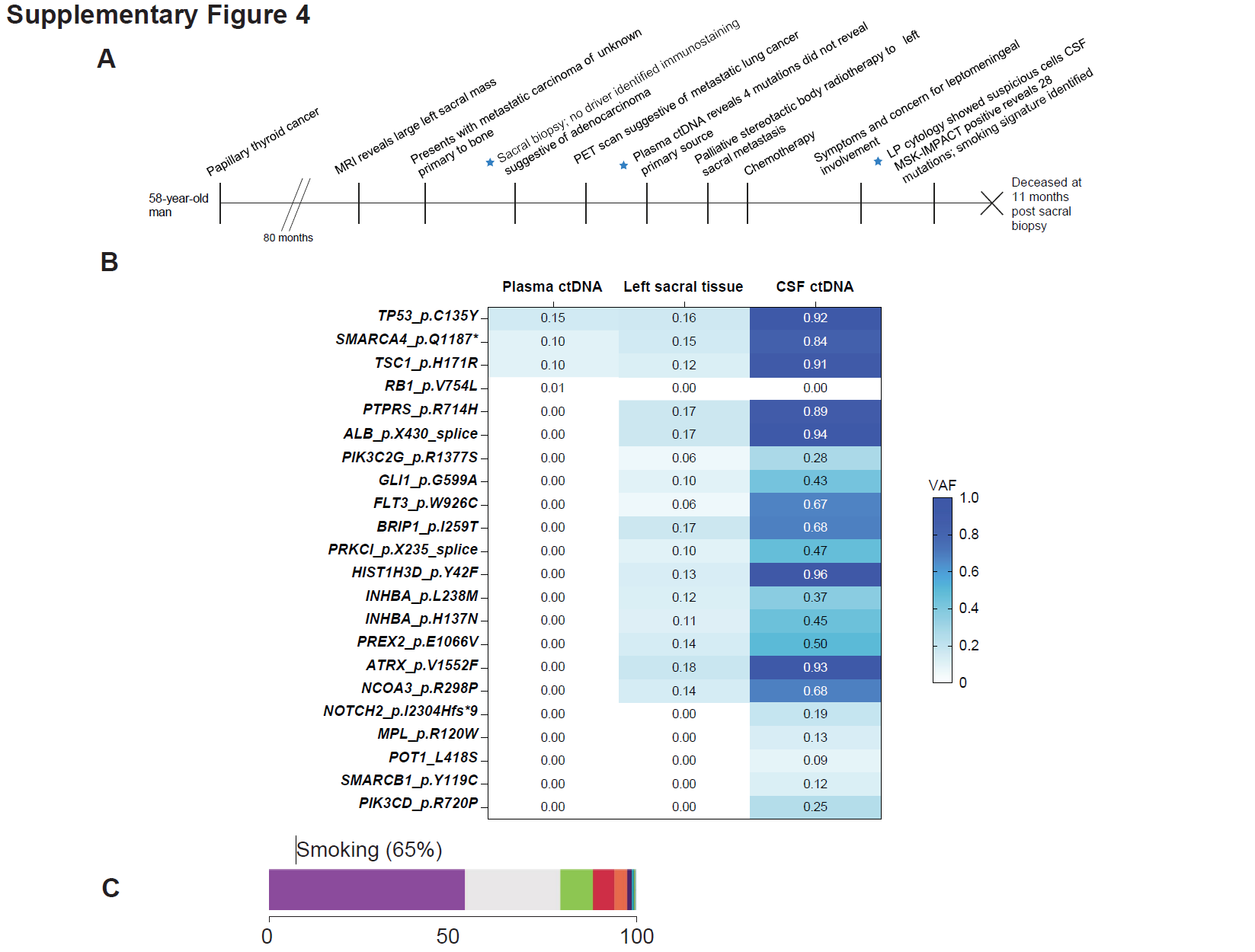 Diagnostic Utility
abundance of C>A, G>T,  CC>AA, and GG>TT transversion mutations is suggestive of smoking induced damage mutagenesis.
[Speaker Notes: Supplementary Figure 4. Determining clonal relatedness of CNS metastasis to a primary tumor using CSF-ctDNA (Case Study). A 58-year-old man with history of thyroid carcinoma presented a metastatic bone lesion.  Histological and immunohistochemical evaluation of the biopsy was non-conclusive, favoring an adenocarcinoma. Plasma testing was initiated and detected 4 mutations with non-specific profile.  Sequencing of the sacral lesion did not reveal a driver alteration but pointed toward a metastasis from a lung primary site based on a weak smoking mutational signature.  A few months later, the patient developed symptoms concerning for leptomeningeal involvement.  Cytology showed rare, atypical cells; CSF-ctDNA identified 28 genetic alterations with high overlap to the sacral tumor profile and with a strong smoking-related mutational signature establishing clonal relatedness between. Together, this data established the diagnosis of metastatic NSCLC to the CNS. A. Outlines the sequence of events. B. Details of the sequencing results in order of availability. Note the marked difference in variant allele frequencies (VAFs) identified in the CSF (higher) compared to the sacral biopsy. The table displays the mutations detected in each sample sequenced, along with the corresponding VAF’s (%), highlighted according to the color scale (right). C. Proportion of the genetic alterations identified in the tumor stratified by the type that would support independent mutational signatures.  The estimated tumor mutation burden (TMB) for this sample was 18.1 mutations per megabase (mt/Mb). 65% of the mutations constituted C>A, G>T, CC>AA, and GG>TT transversions, supporting smoking induced damage mutagenesis.]
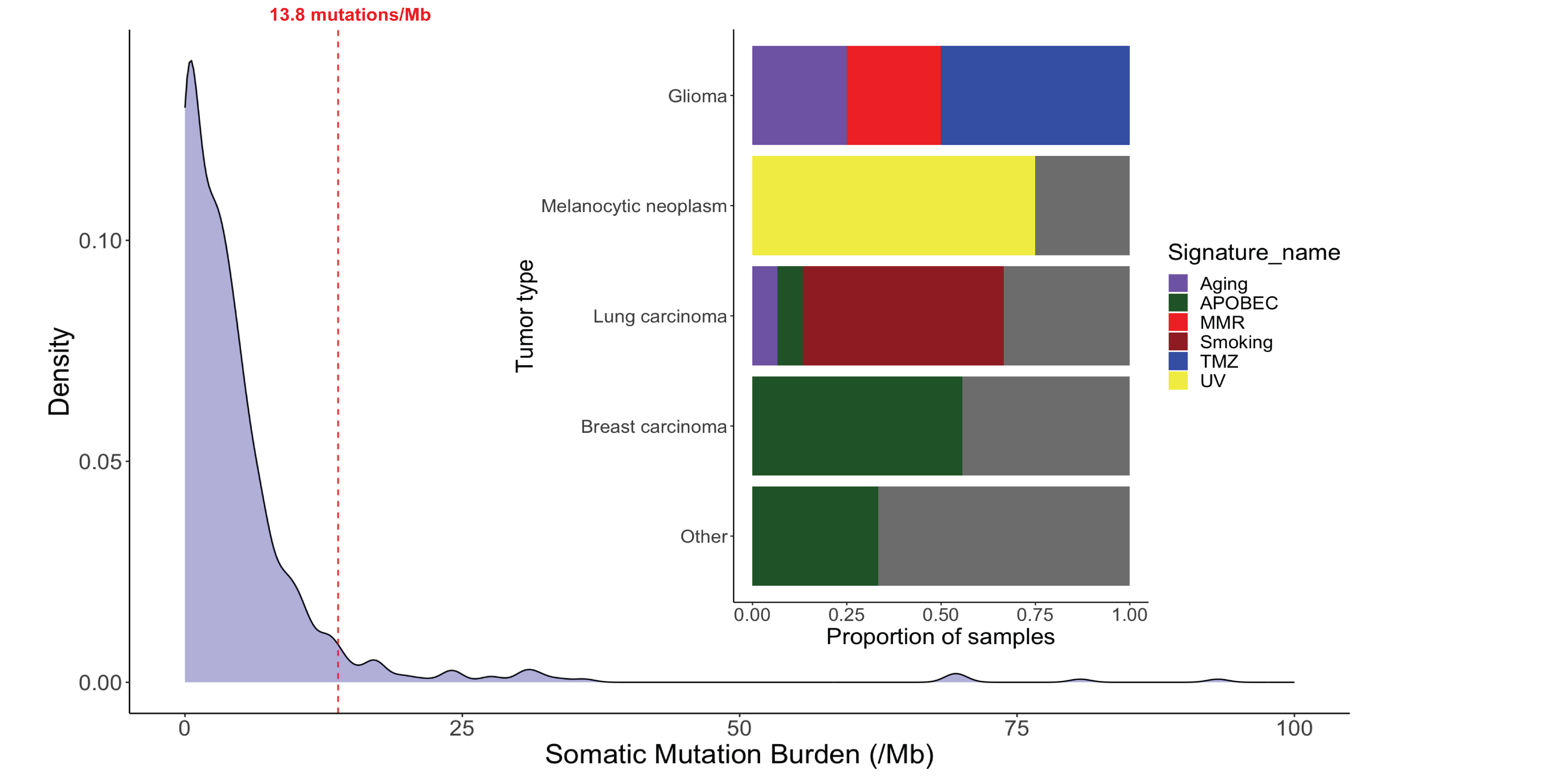 CSF and tissue CSF only
Acquired alterations in EGFR mutated NSCLC
L858R
EGFR
L833V
E746_A750del
E746_S752delinsV
L747_A450delinsP
T790M
G719A
G719C
L792H
S768I
S752_I759del
L747_P753delins(V)S
L718V/Q
L861Q
G719S
PIK3CA
I740_K745dup
L747_T751del
BRAF fusion
KRAS
G12A
G12C
G12V
MET amp
MET
D1010Y
X963_splice
CDK4 amp
X1010_splice
RET
(Fusion)
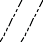 ALK
(Fusion)
EGFR amp
ROS
(Fusion)
ERBB2
Y772_A775dup
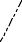 0
5	10	15
Number of alterations
20
(AMP)
G776delinsVC
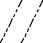 EPHB1
p.D864G
EGFR p.V834L
RBM10 P400*
EPHA3 p.I443V
TERT p.D637N
EGFR
p.T790M
EGFR p.L718V
EGFR p.L718Q
EGFR
p.L858R
Leptomeningeal involvement Erlotinib start
Switched to Osimertinib
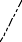 Tumor (resection)
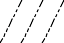 CSF 1
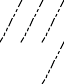 Active monitoring of resistance mechanisms
CSF 2

CSF 3
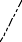 Resistance to Osimertinib
Proton beam cranio-spinal irradiation
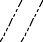 CSF 4
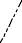 CSF 5
CSF 6
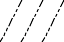 CSF 7
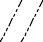 VAF
1.0
0.8
0.6
0.4
0.2
1
4
1
1
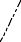 R1
R2
R1
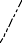 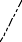 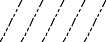 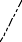 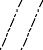 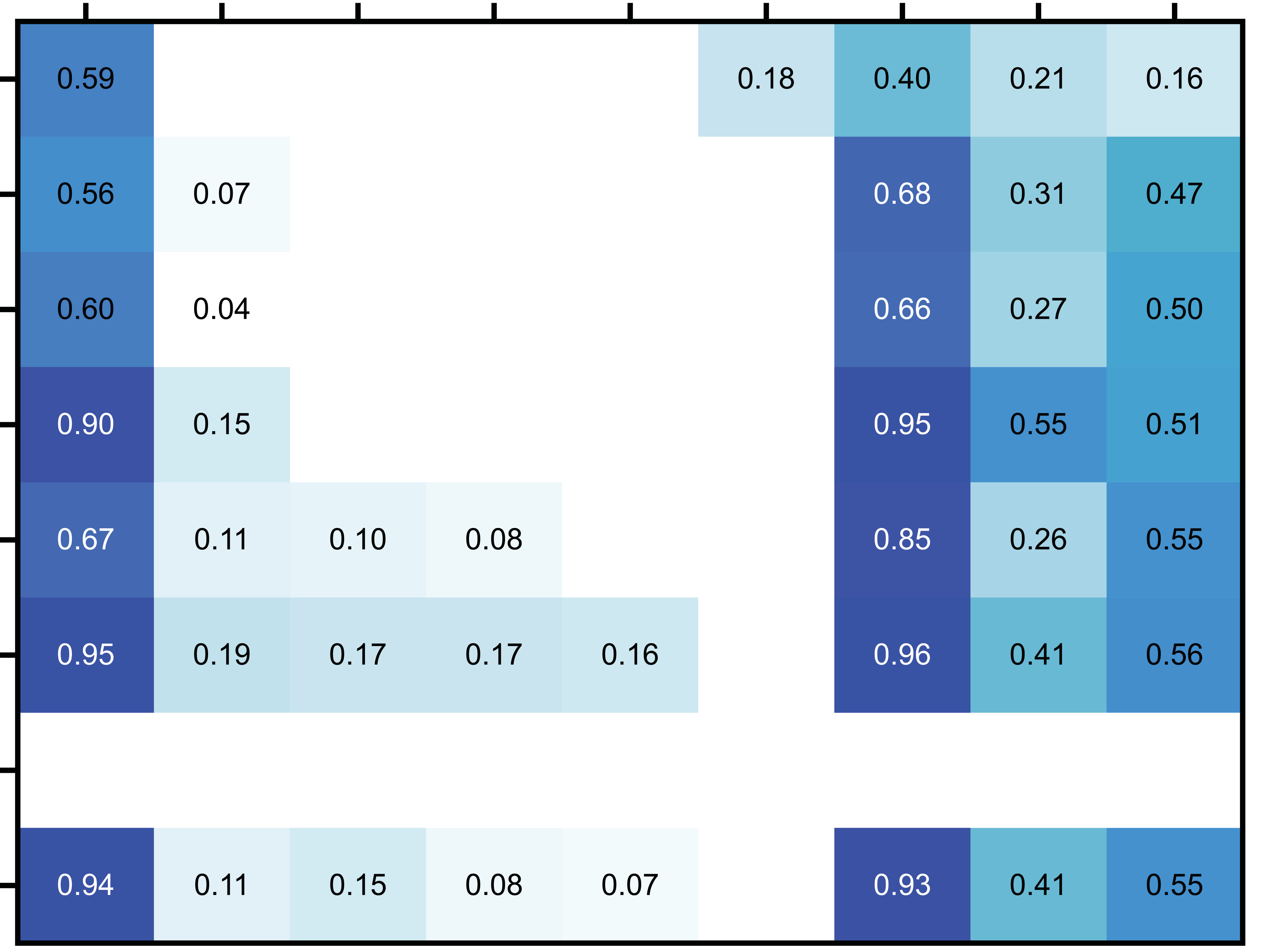 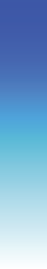 CSF vs tissue
CSF vs Plasma- mets
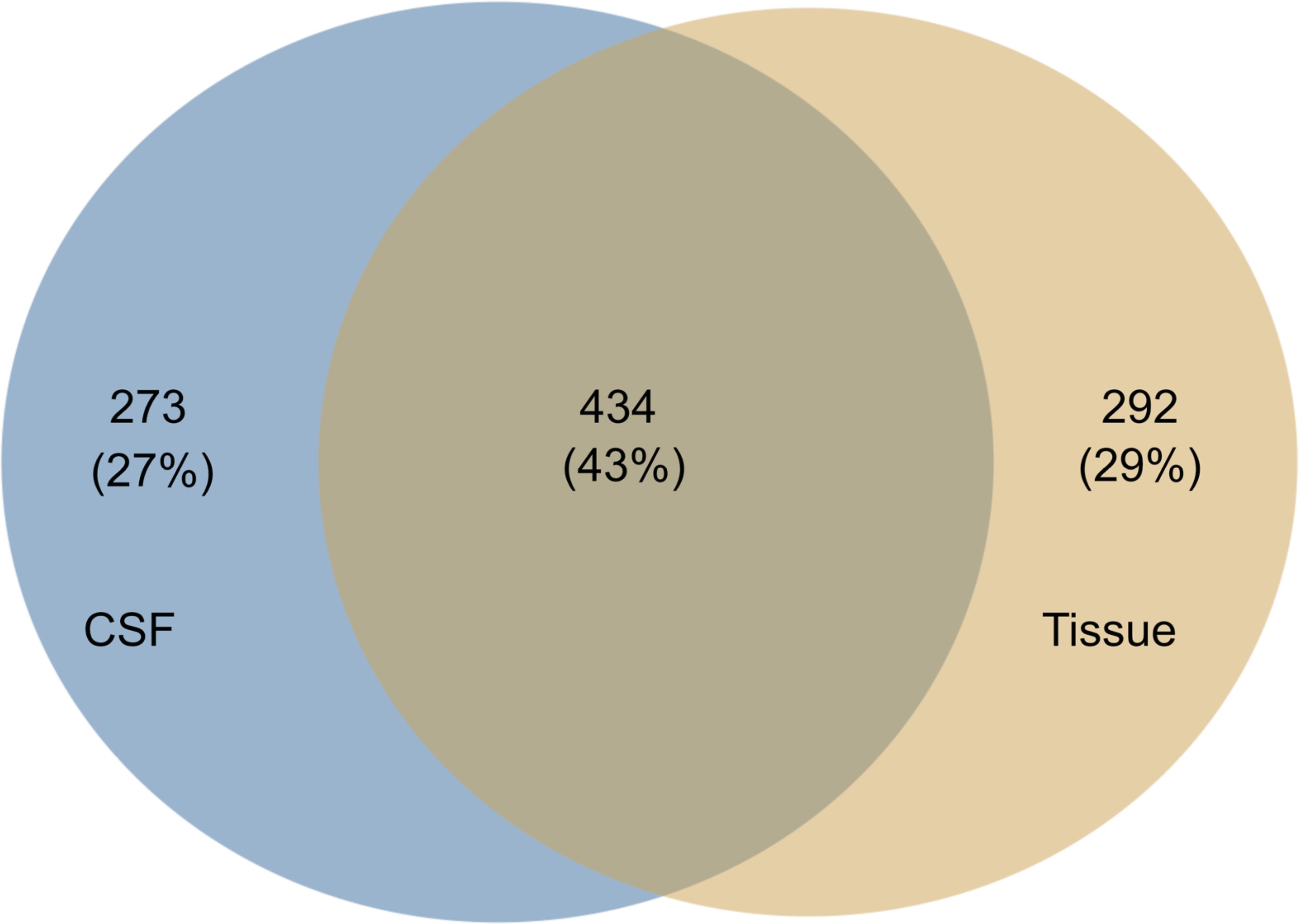 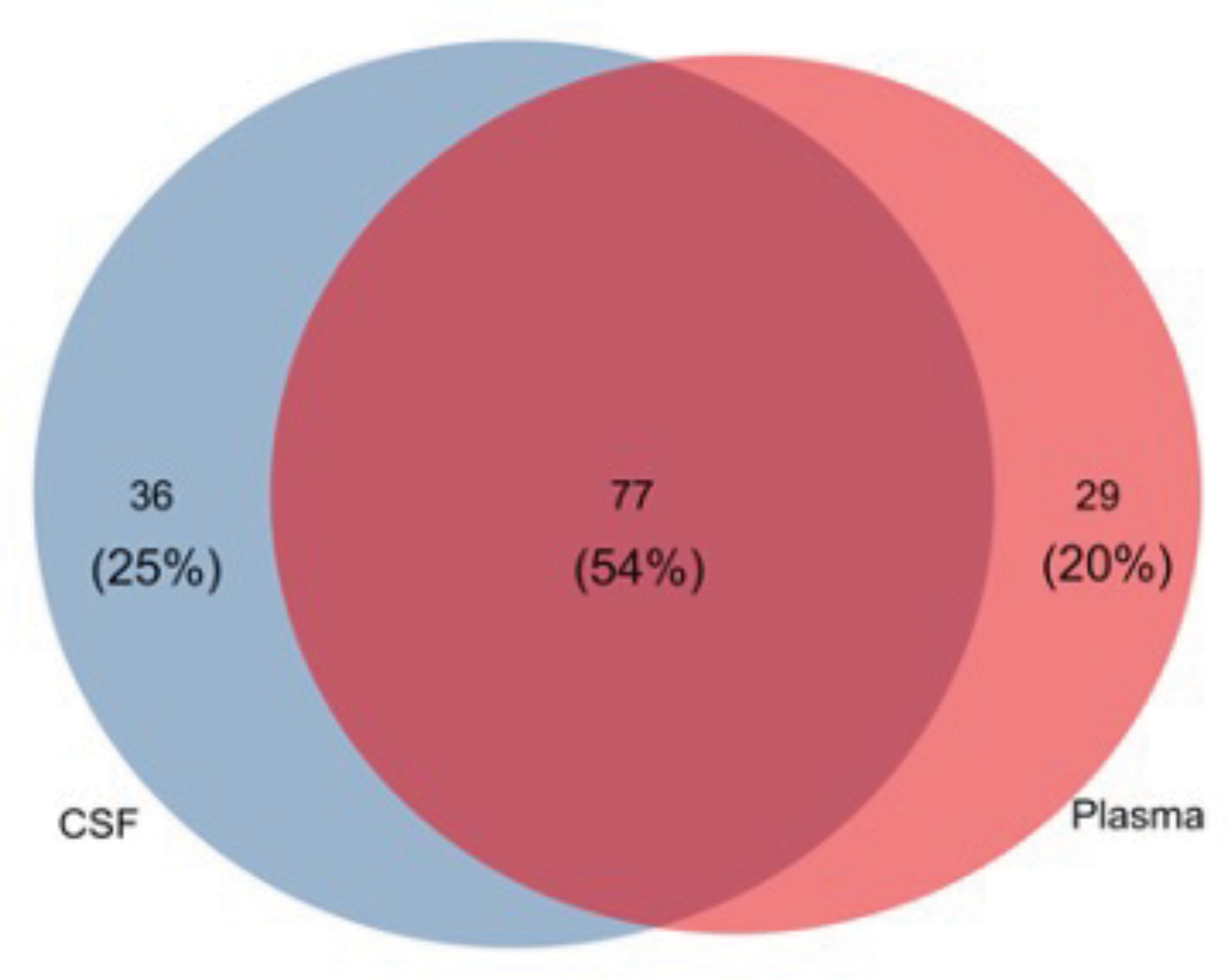 n=56 pairs, 999 genetic alterations
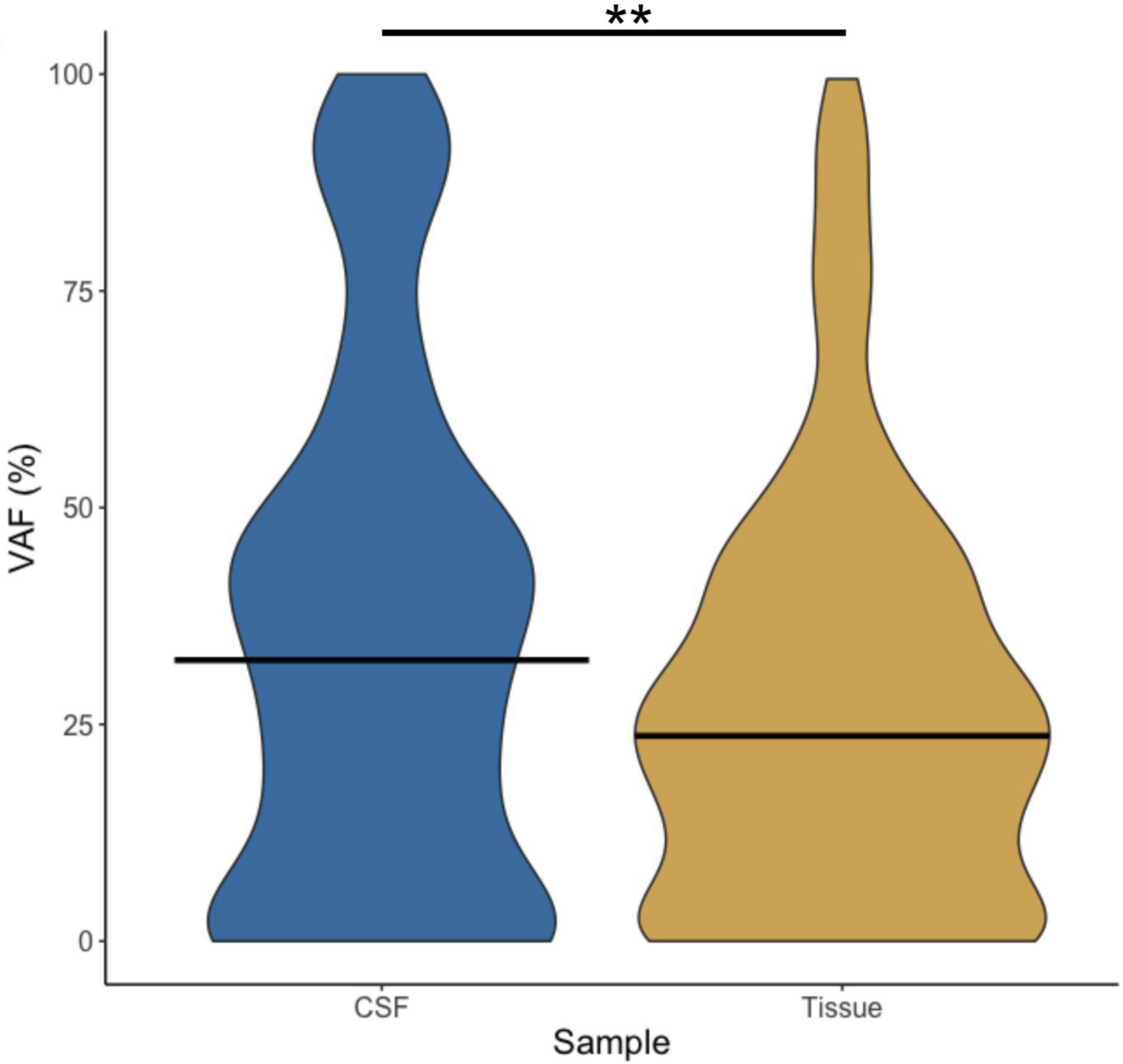 C
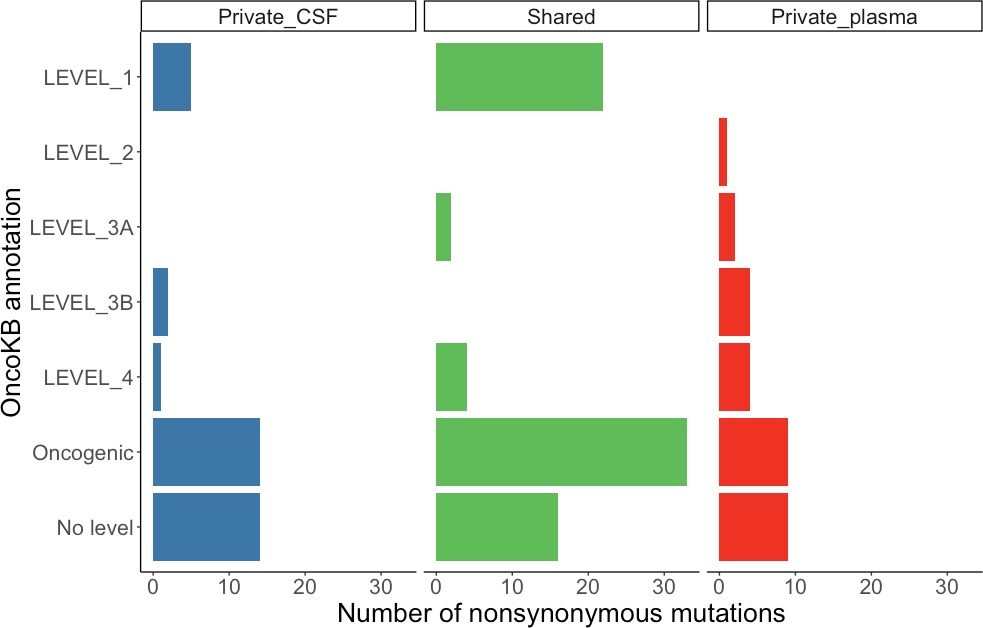 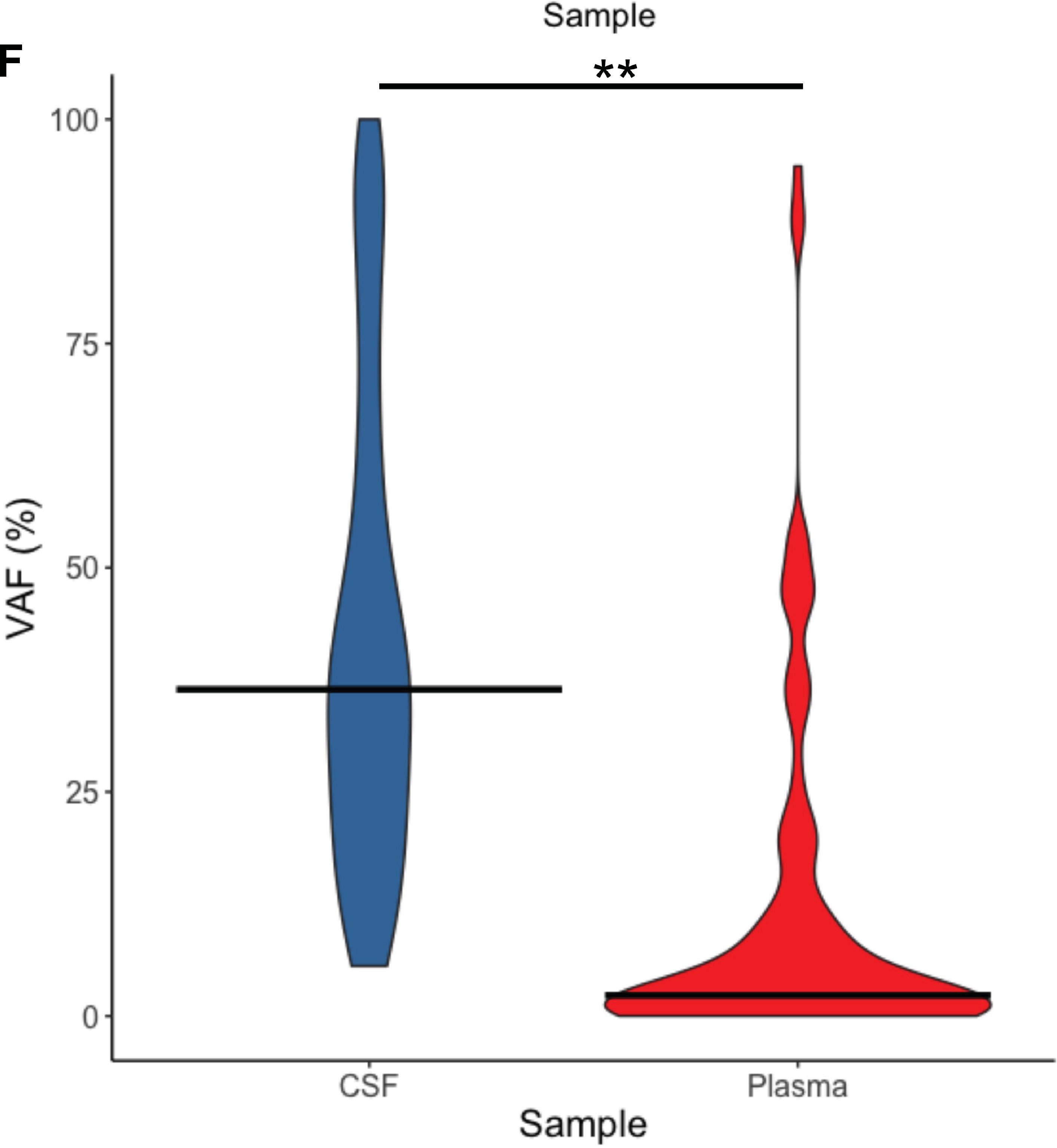 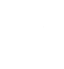 CSF vs Plasma- metastasis
CSF vs tissue
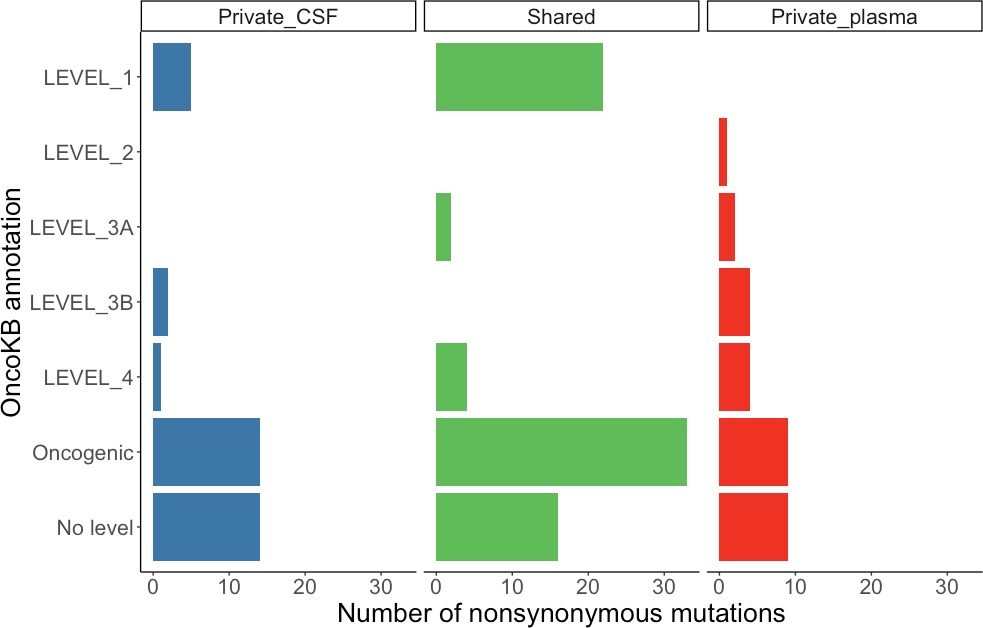 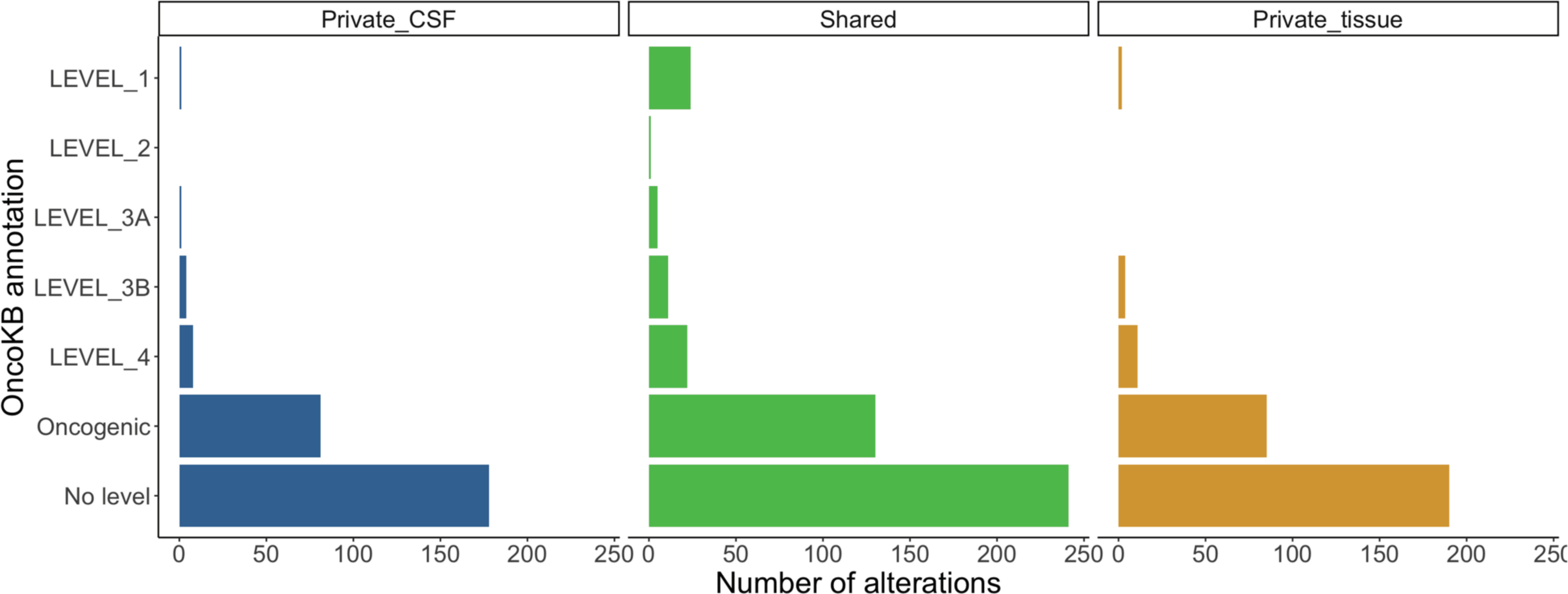 Comparisons of tumor mutation burden of tissue vs CSF cfDNA
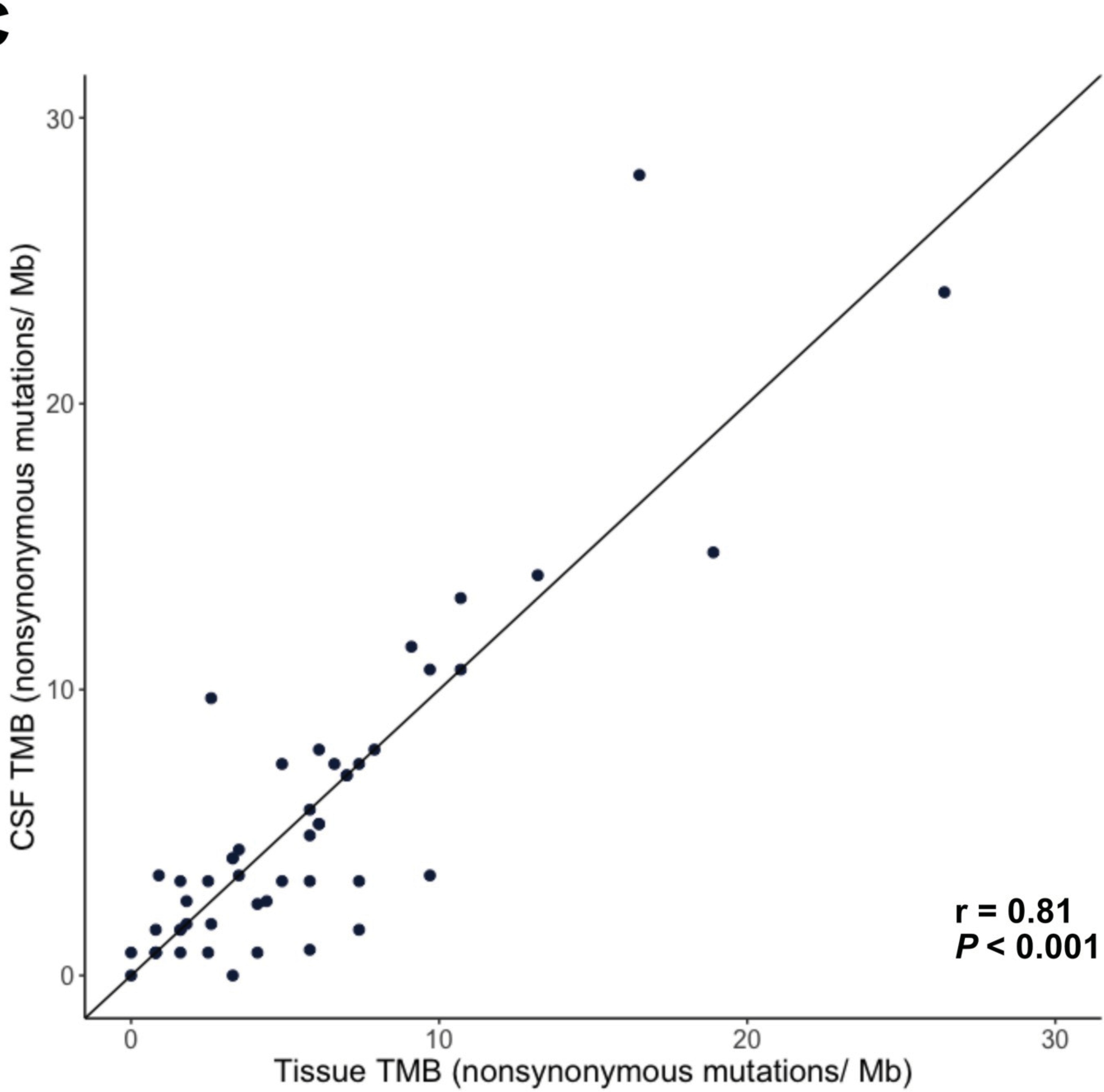 Gliomas
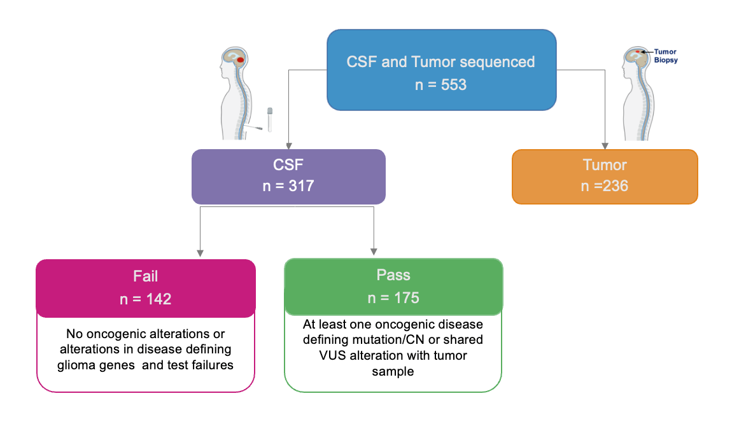 Slide provided by Dr. Alexandra Miller
Undetectable tumor DNA
[Speaker Notes: As far as primary brain tumors, this is an important component of the assessment of gliomas.  At this time we have sequenced about 550 tumors with corresponding CSF,s.  Importantly – across CSF samples  many of these samples have low coverage – low grade gliomas may not shed sufficient dNA for diagnosis and oncogenic alterations may not be detected – however, general finding is that for many of these tumors is that the coverage is often very low – suggesting these tumors do not shed as much as metastatic lesions.  However, often the case is that failure of sequencing is related to lack of tumor dnA and low level of disease]
Important pre-analytic considerations
Primary CNS malignancies less likely to have positive in CSF
Volume of CSF matters – only up to one point
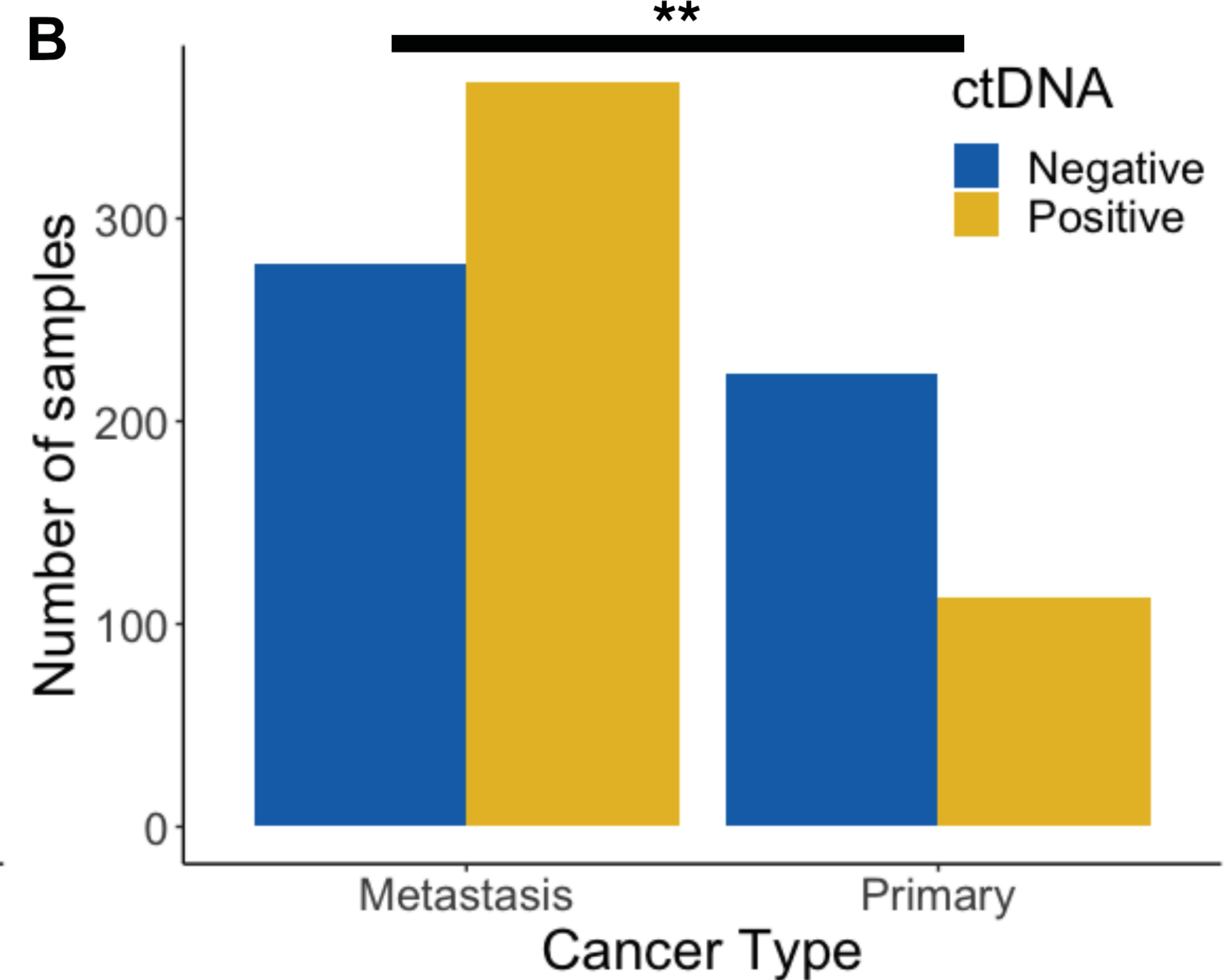 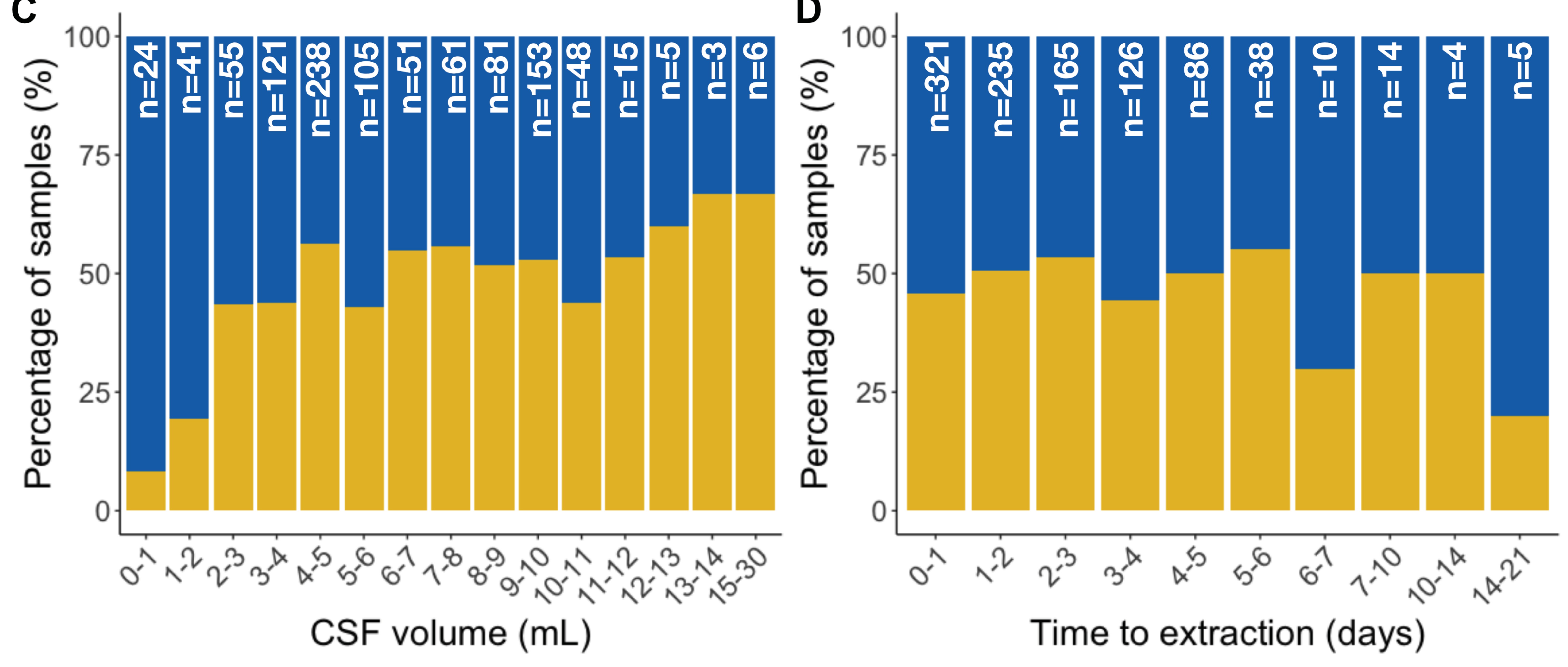 Sequencing coverage
DNA Yield
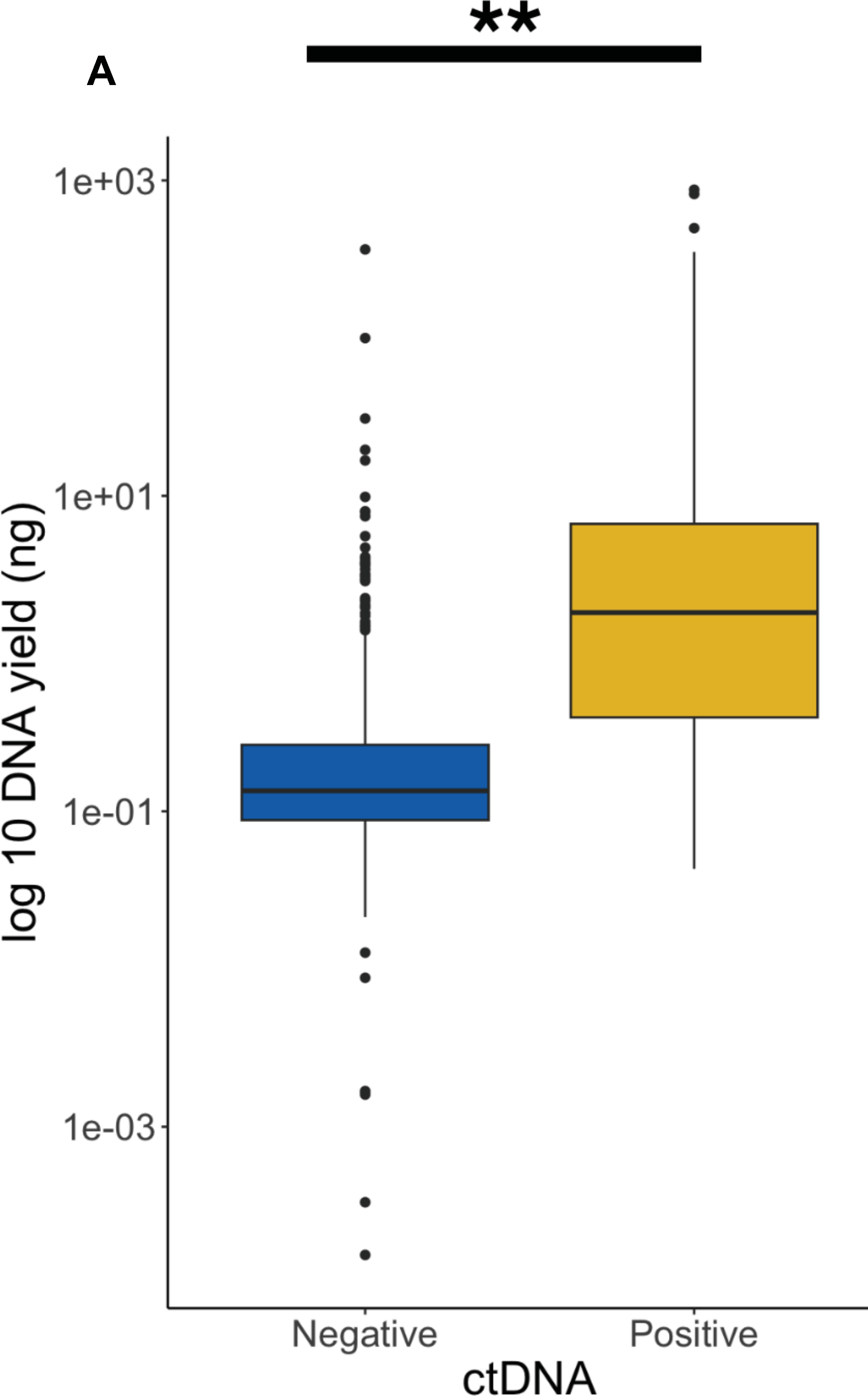 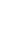 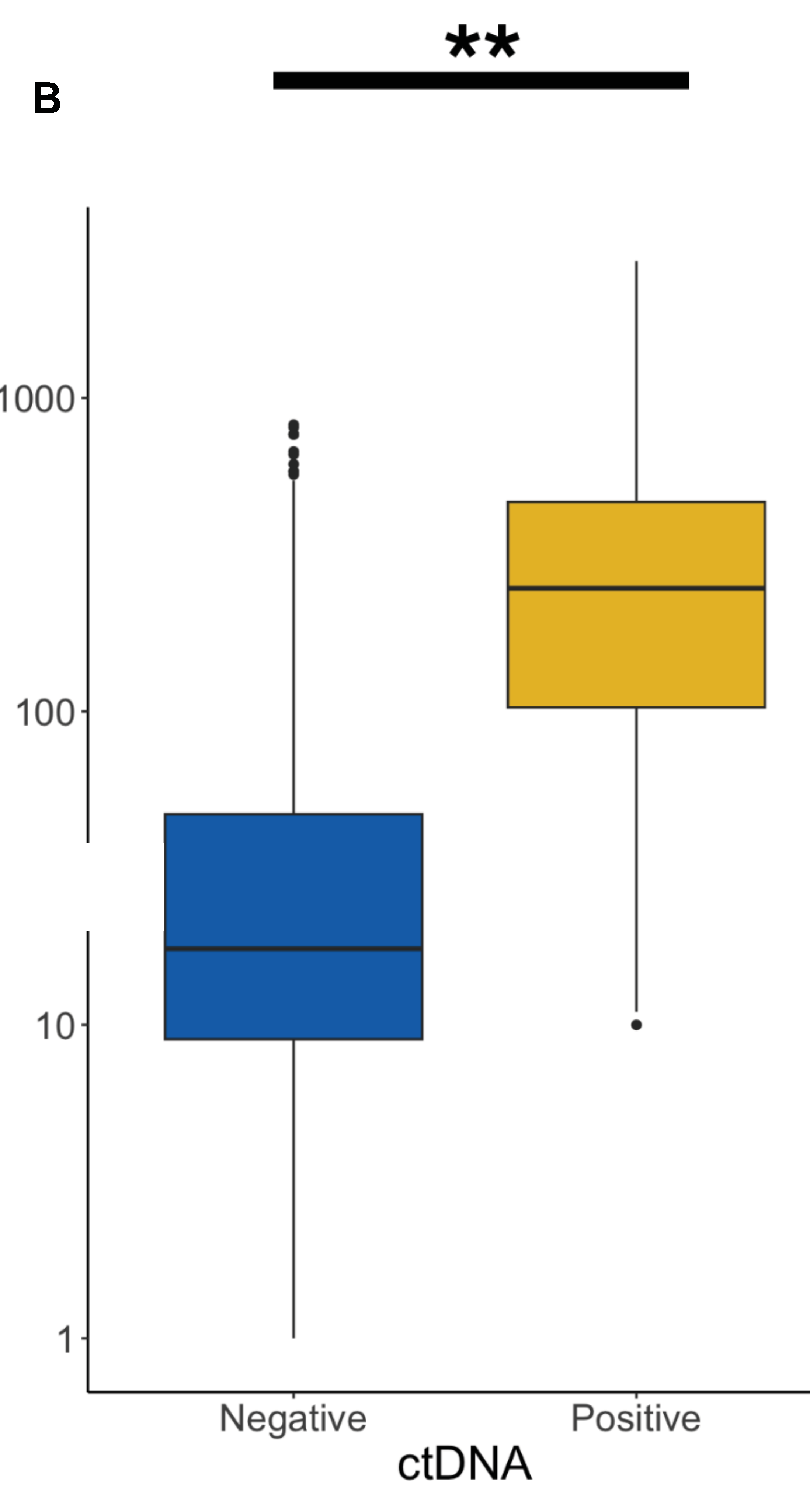 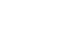 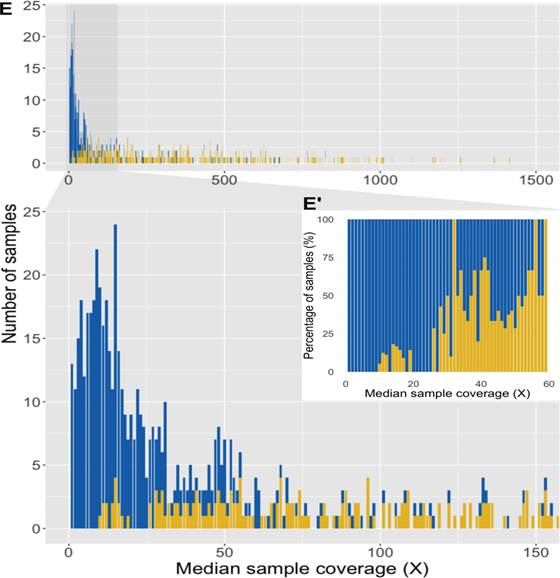 Take Home Points
Rich source of nucleic acid for molecular profiling of CNS tumors - suitable for clinical use
Provides opportunities for diagnosis and active monitoring of patients – to guide clinical management
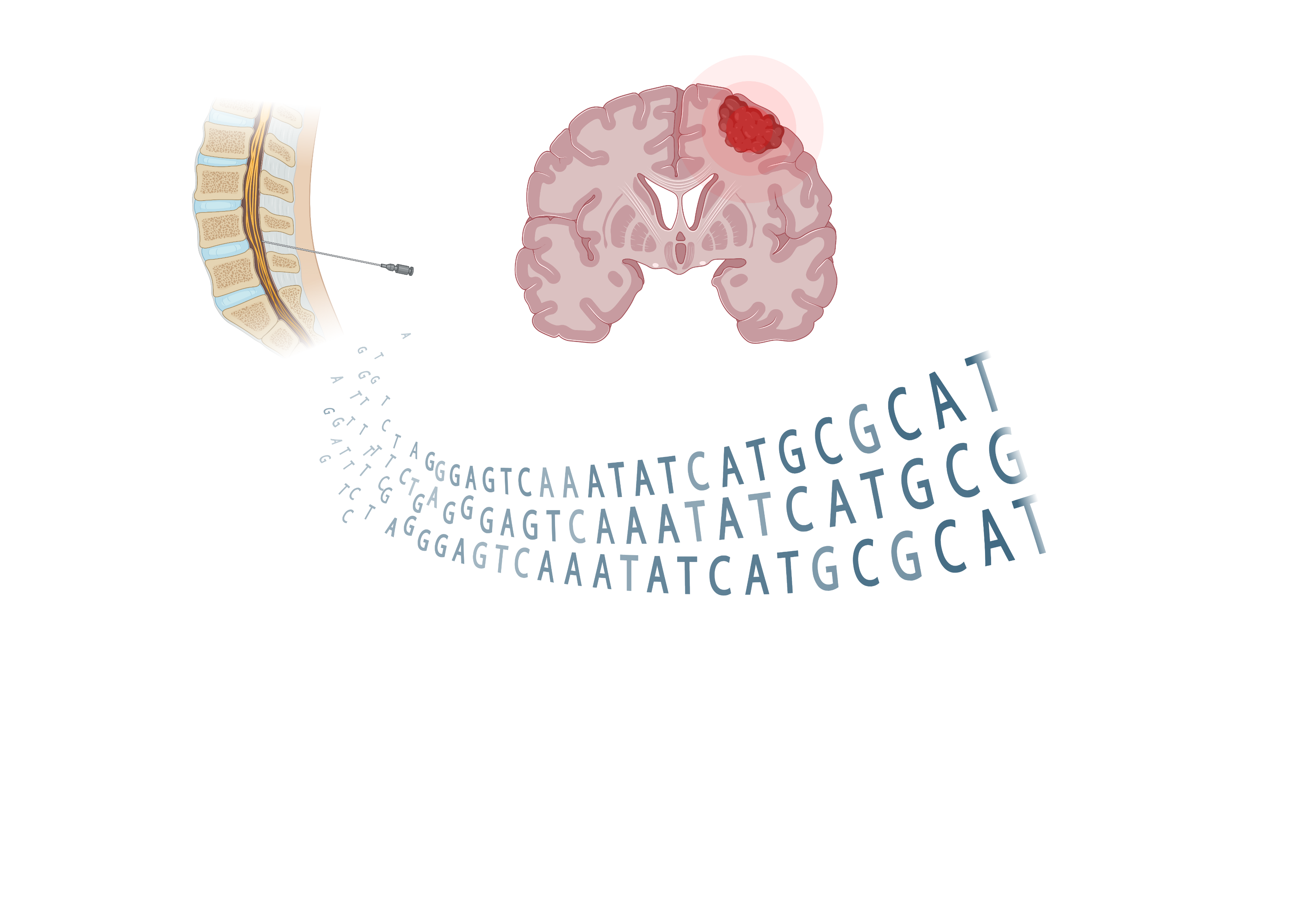 Intraparenchymal lesions are les likely to be ctDNA positive.
Numerous opportunities for further development of technology to improve comprehensive assessment, enable discovery and further personalize care